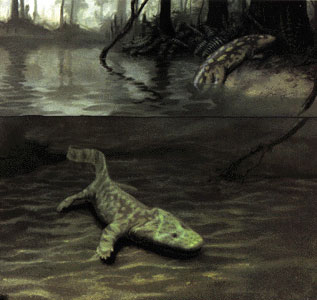 The Vertebrate Story, Part Two
BIOL 495 – Chapter Three
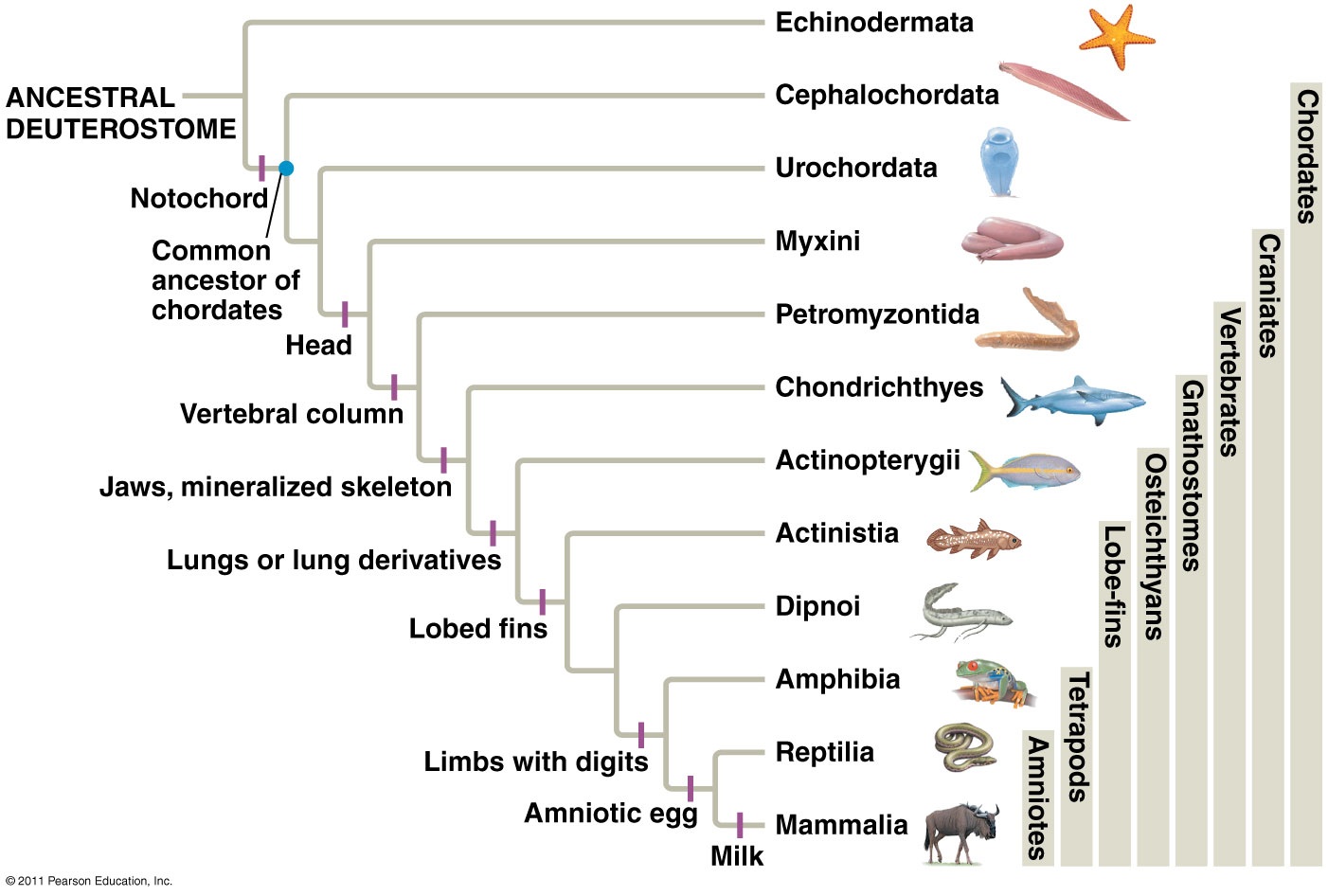 Sarcopterygii – Lobe Finned Fish
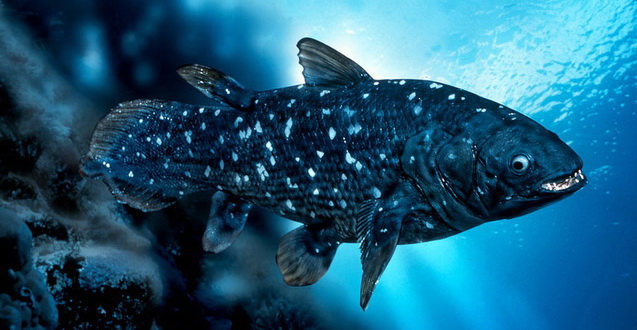 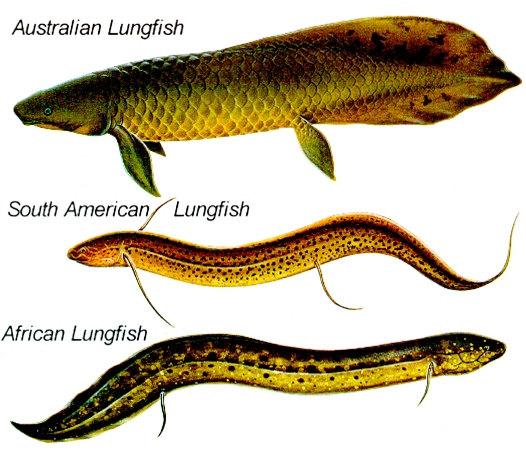 Tetrapods – Leaving the water
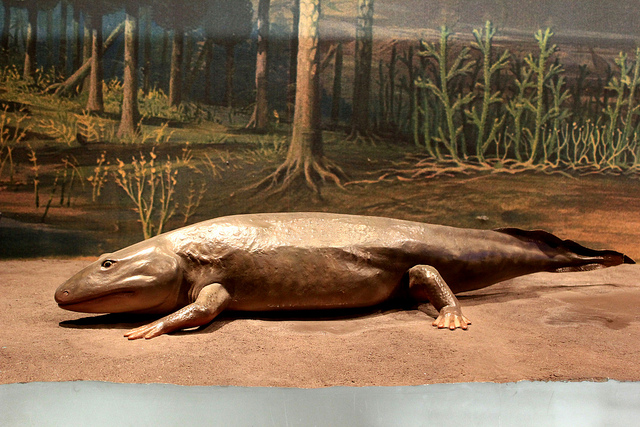 Lateral Line System
Tail Fins
Aquatic Hearing
Opercular Bones (Internal Gills) 

Limbs with Digits
Weight Bearing Separated Girdles
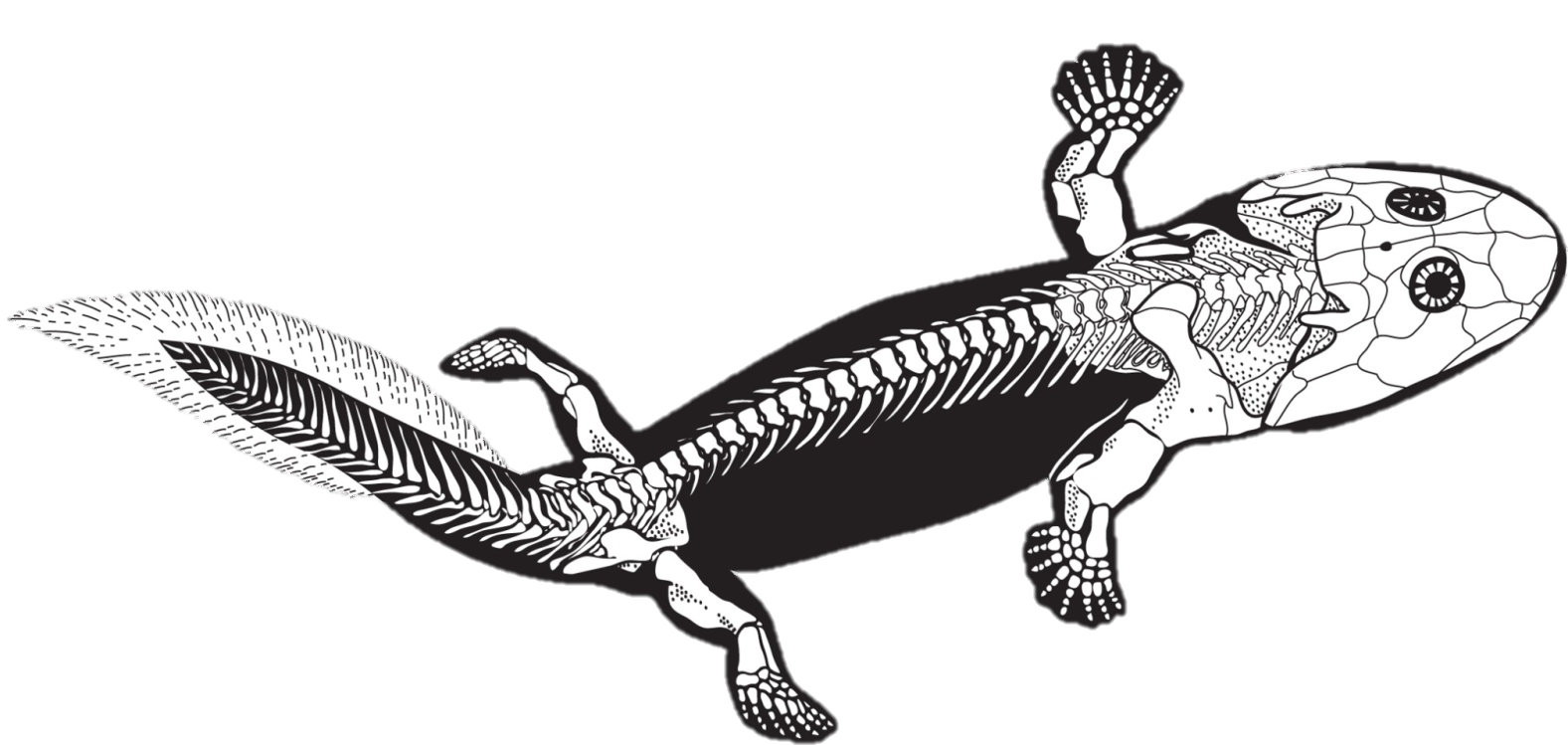 Acanthostega and Ichthyostega ~ 360 MA (Greenland)
Transition to land
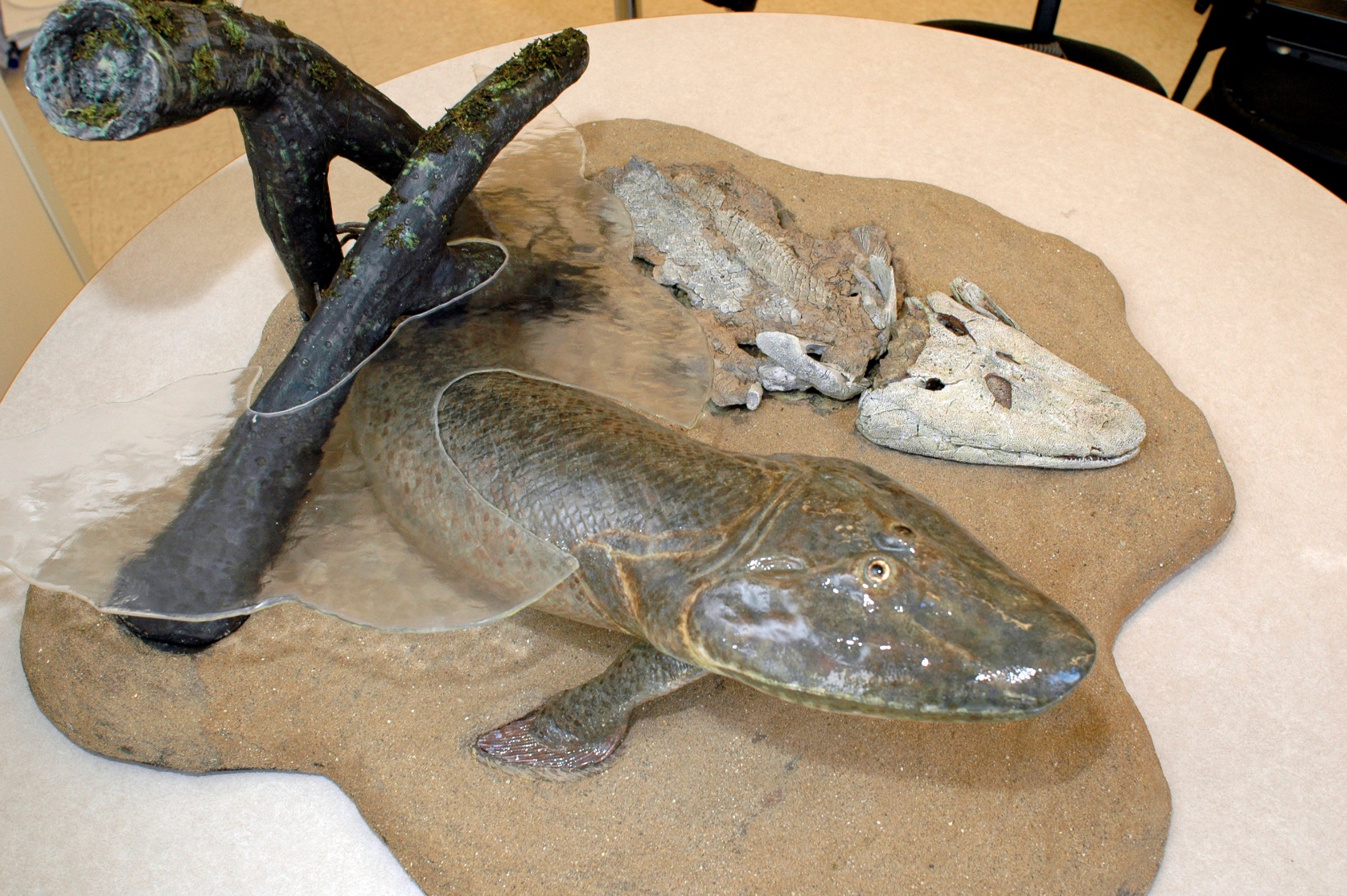 Lateral Line System
Tail Fins
Aquatic Hearing
Opercular Bones (Internal Gills) 

Limbs with Digits
Weight Bearing Separated Girdles
Northern Canada ~ 360 MA
Window in time, amazing transition
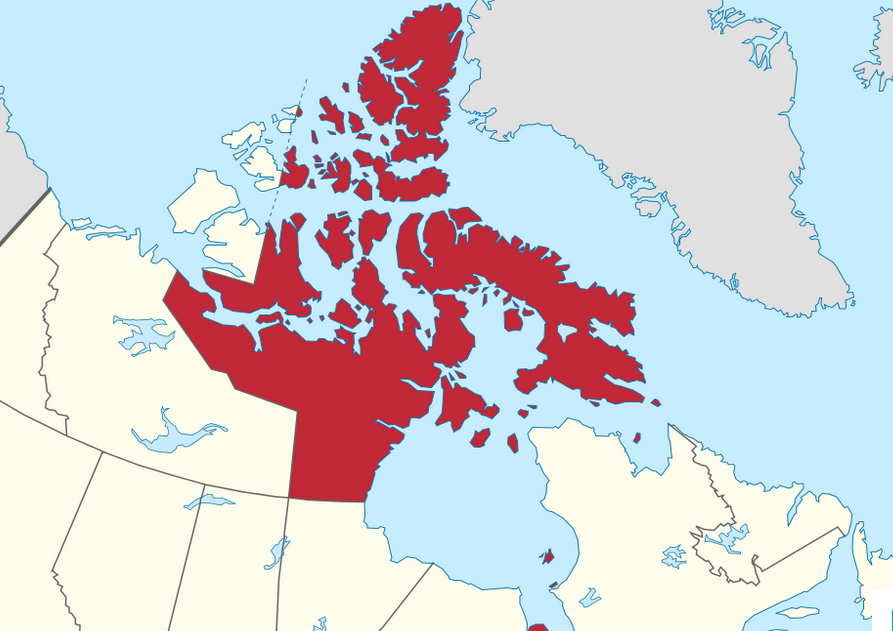 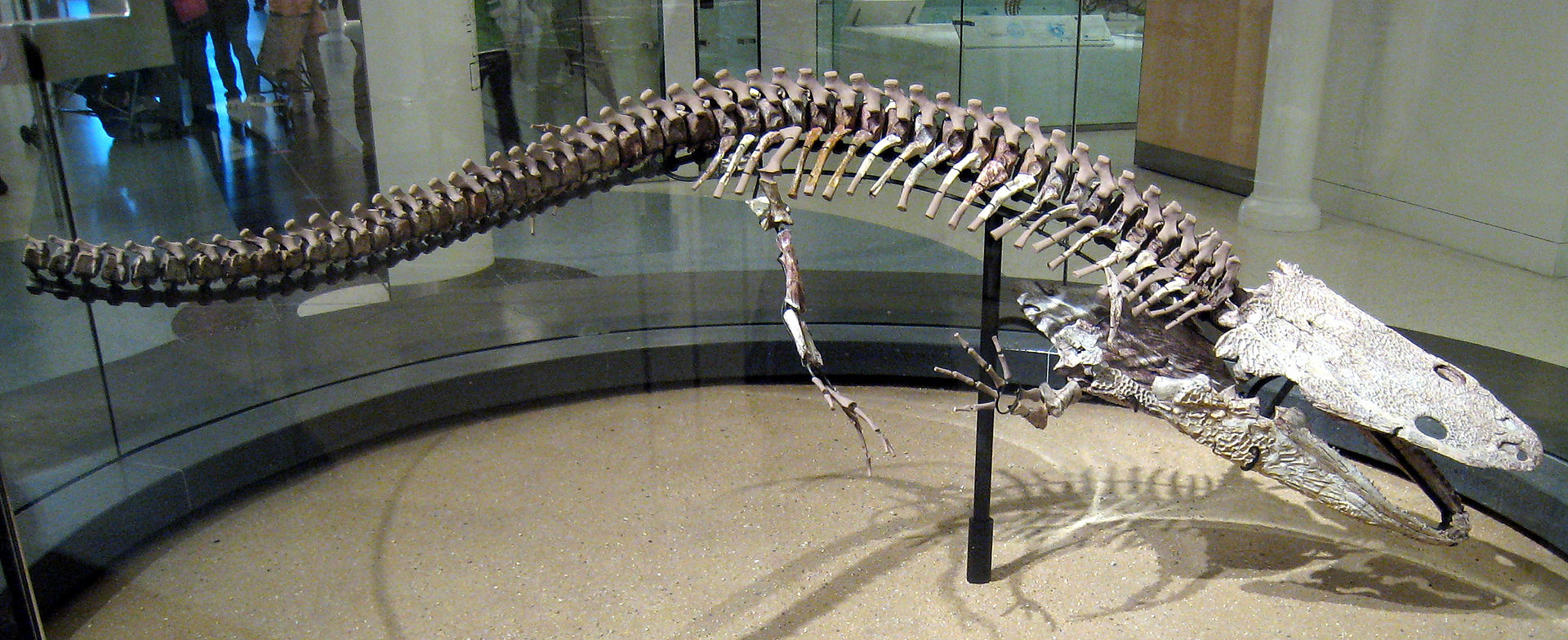 Temnospondyli(‘amphibians’)
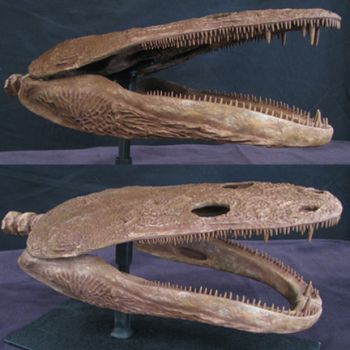 Koskinonodon American Southwest ~ 220 MA
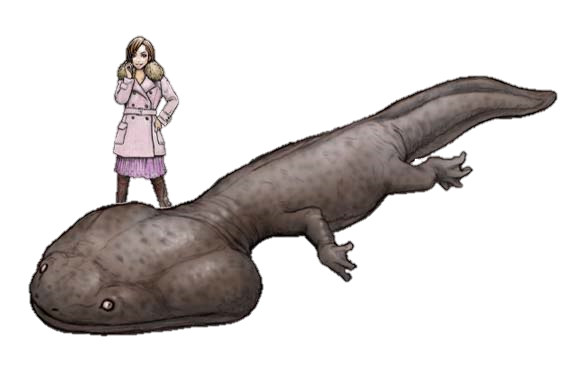 Koolasuchus Australia – 120 MA
Modern Amphibians - Lissamphibians
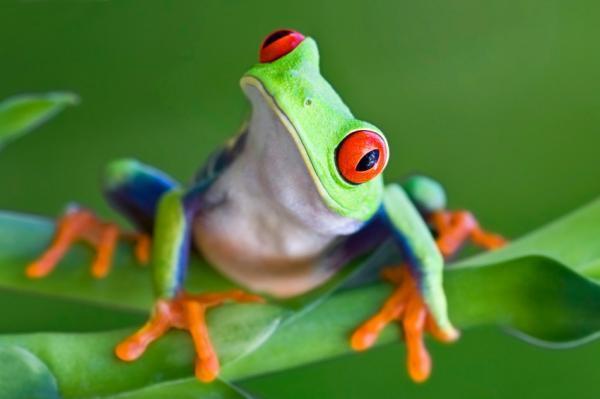 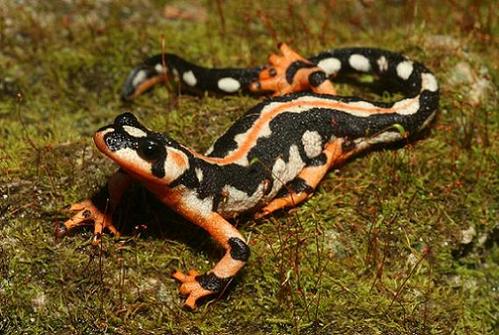 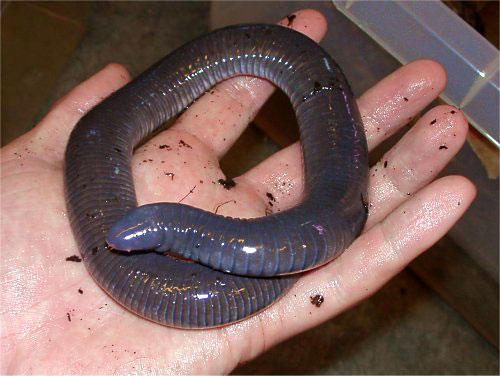 Earliest fossils are Jurassic (200 MA) Frogs

4,000 Living species
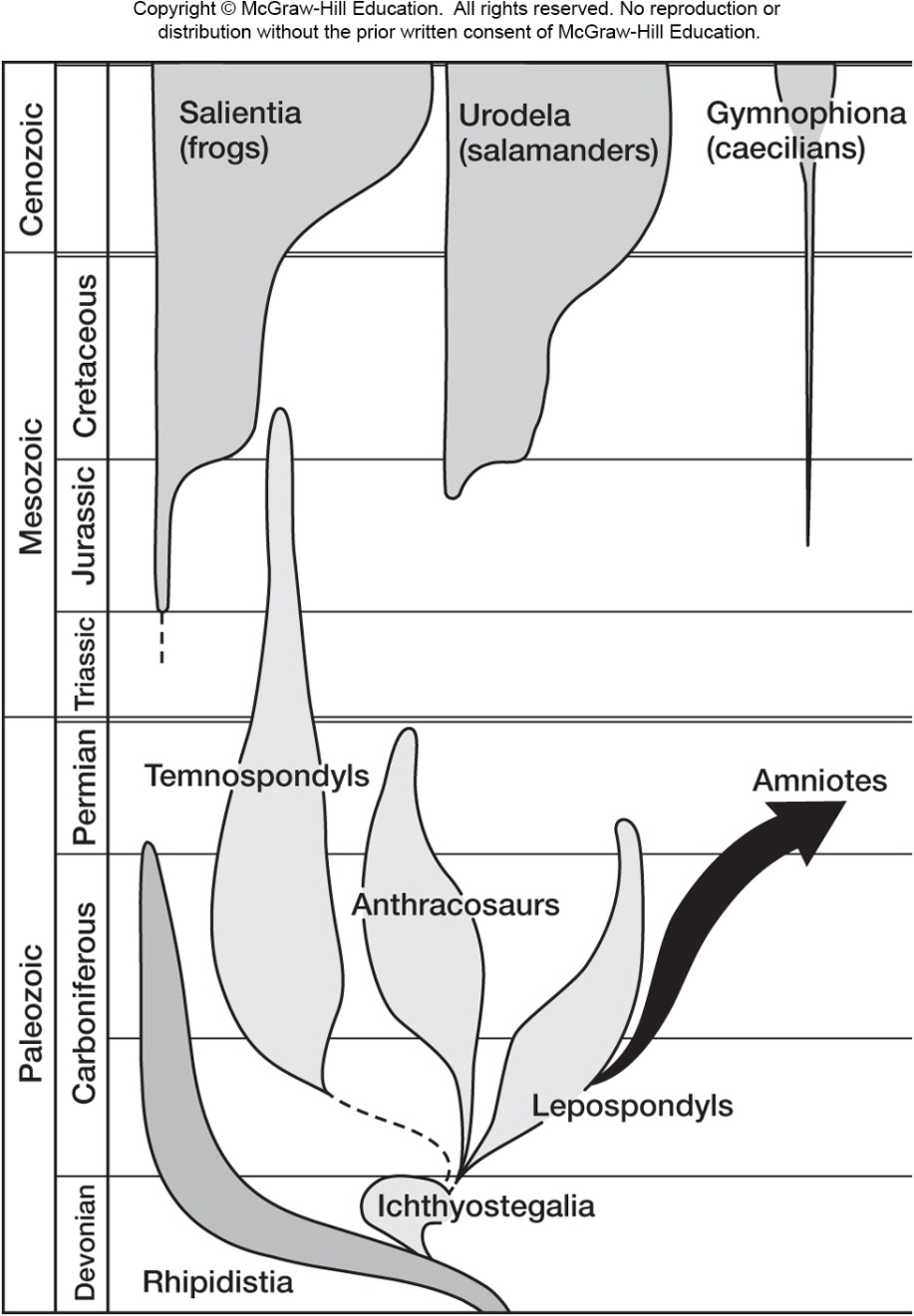 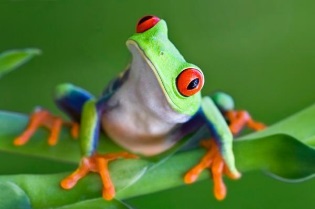 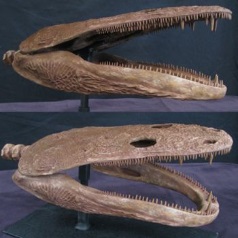 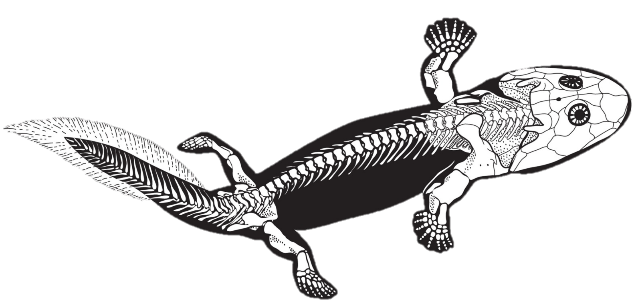 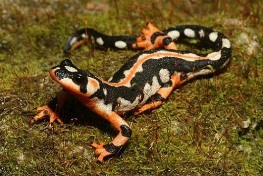 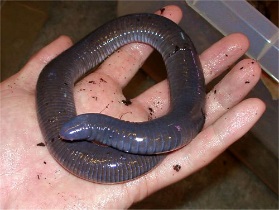 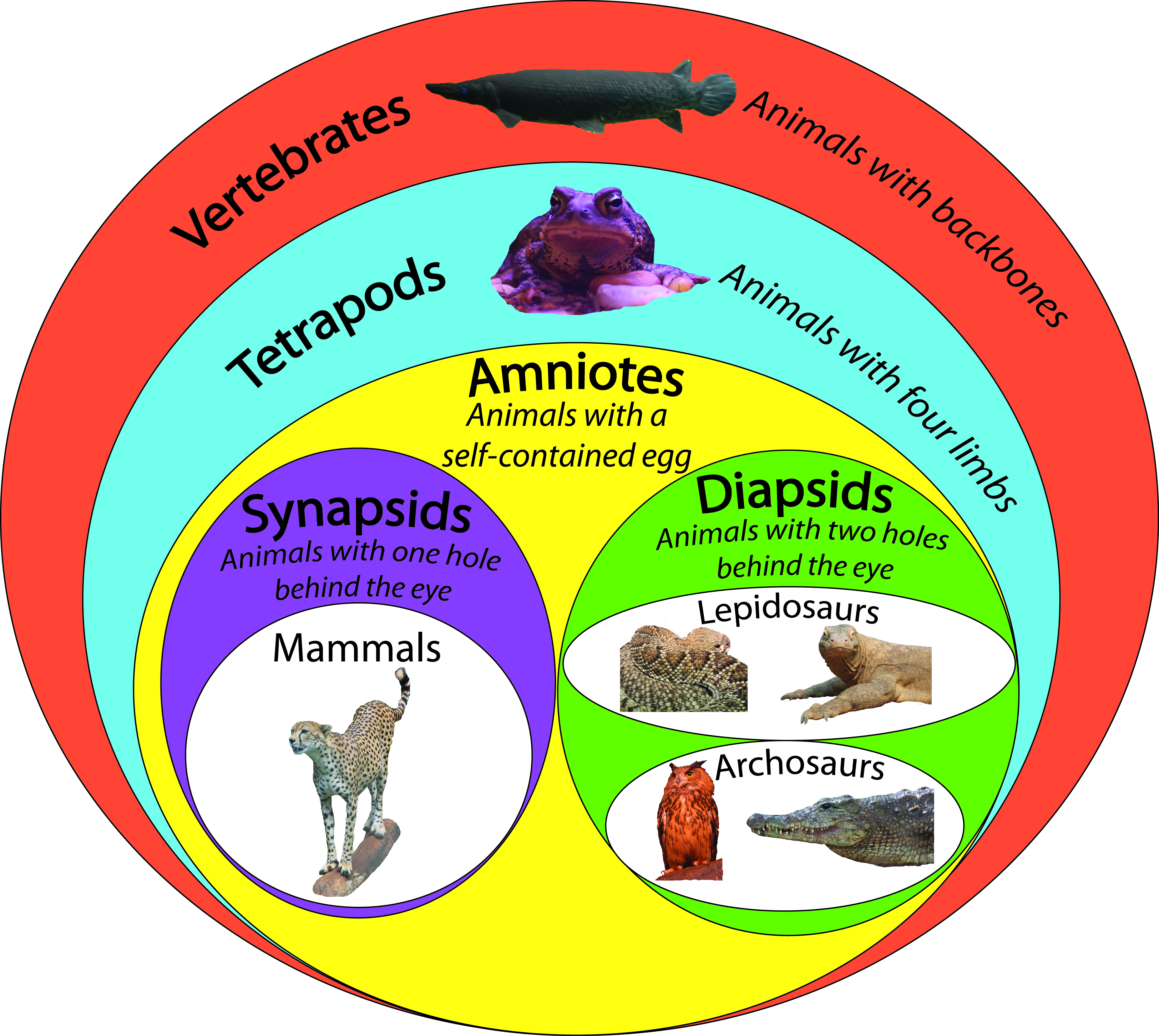 Amniotes – Skull types
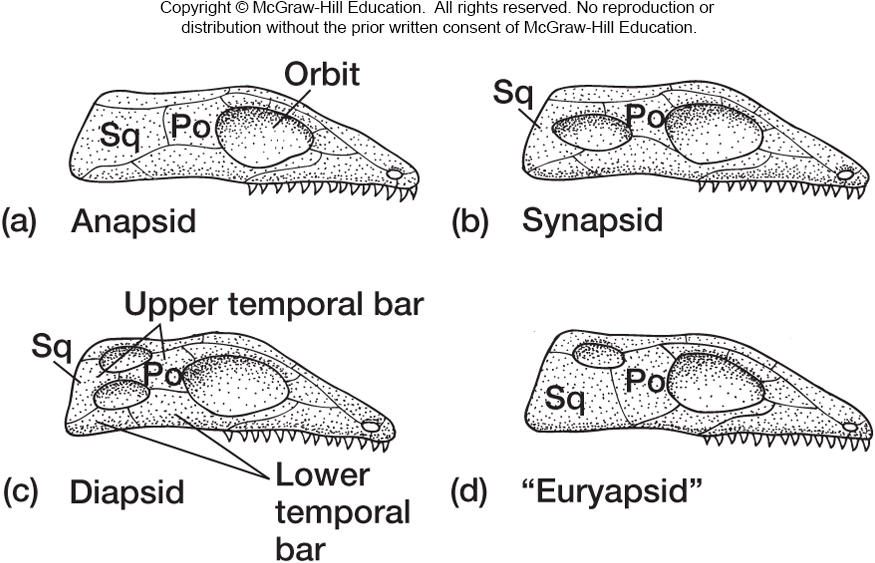 Stem Amniotes – Diadectes  ~ 300 MA
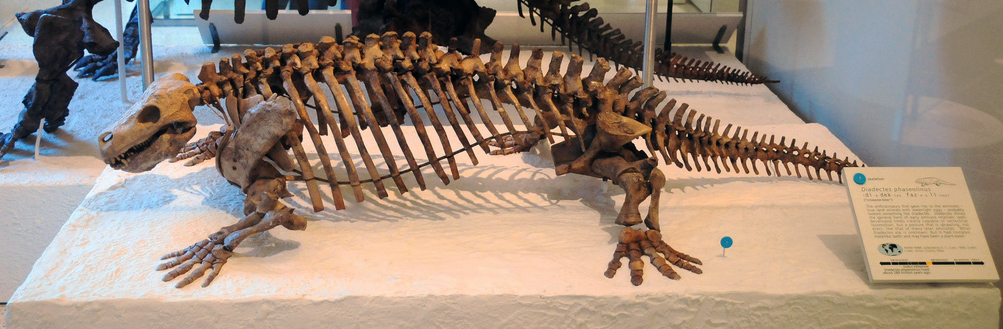 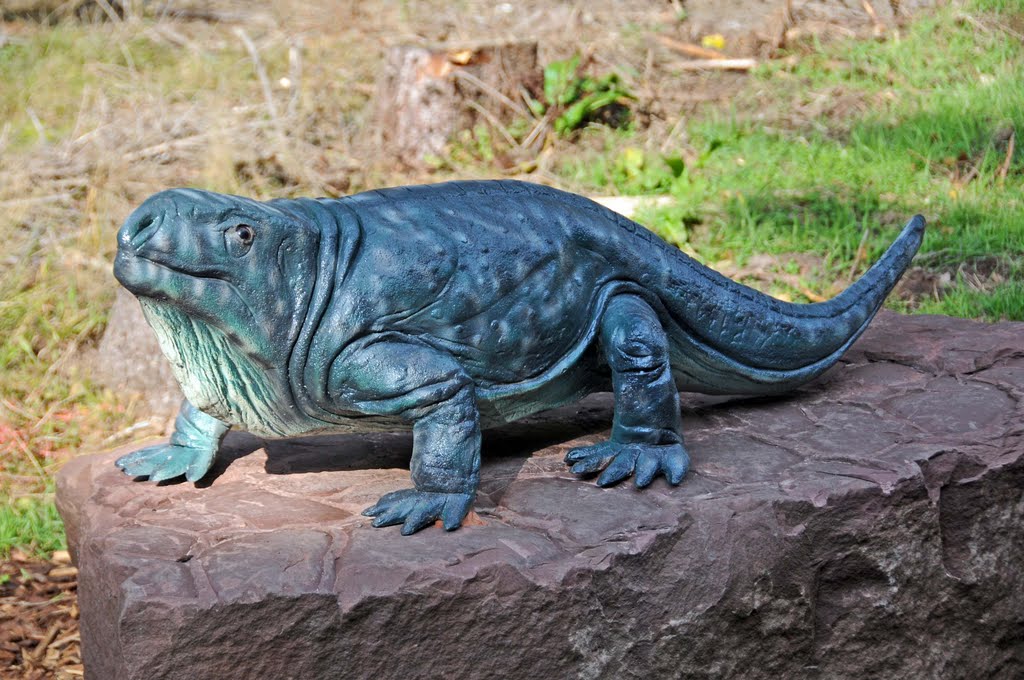 Reptilia
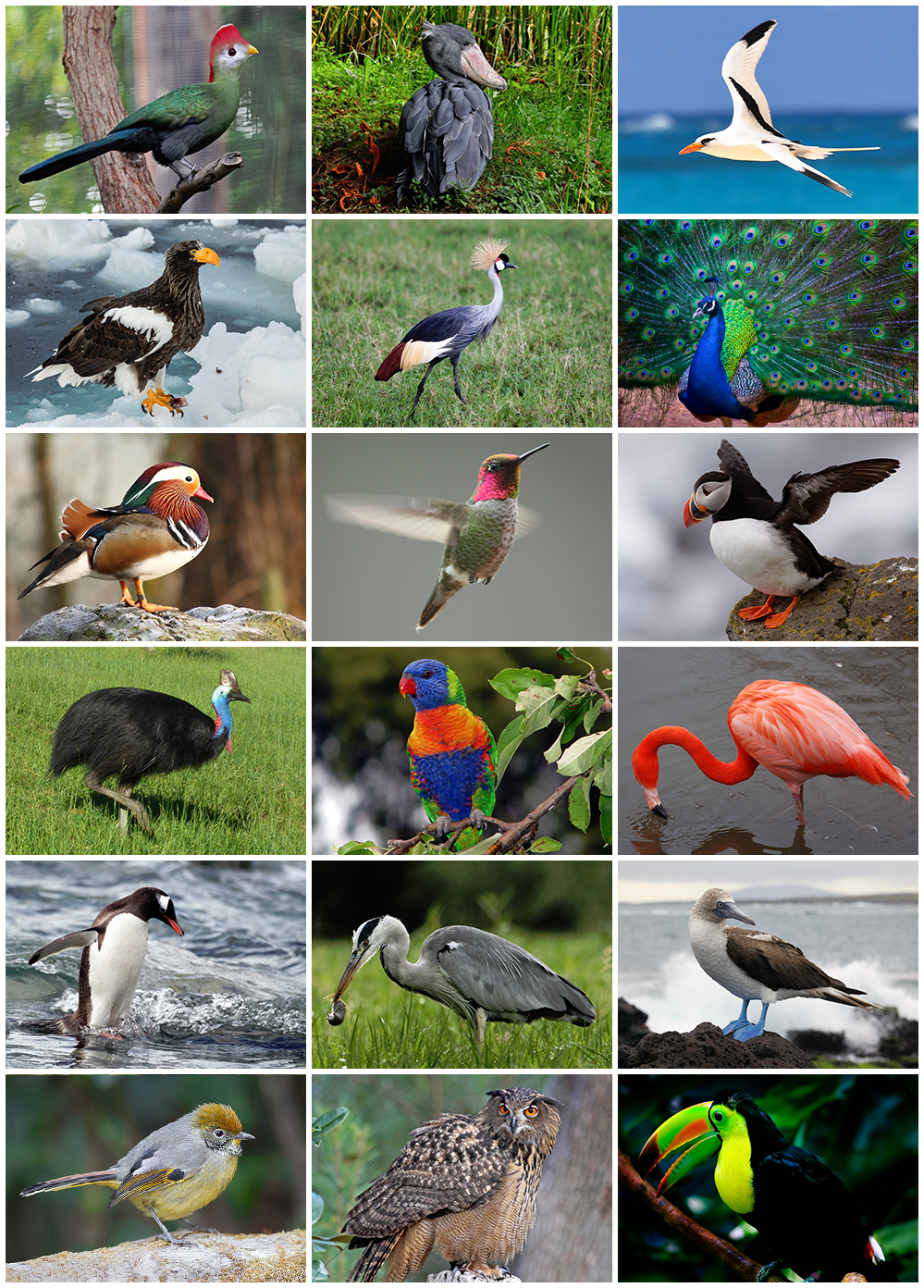 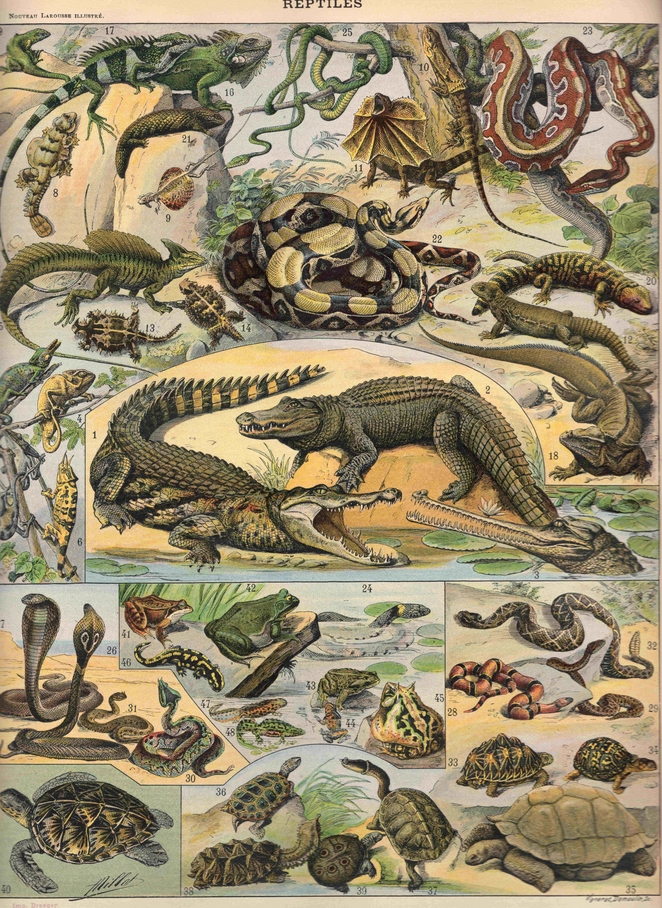 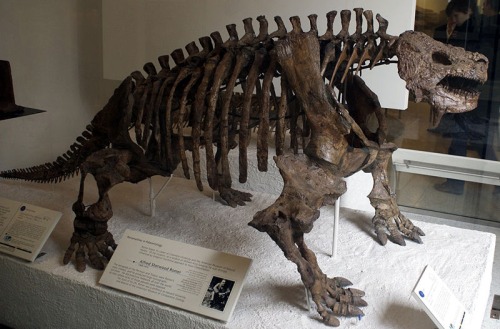 Parareptilia
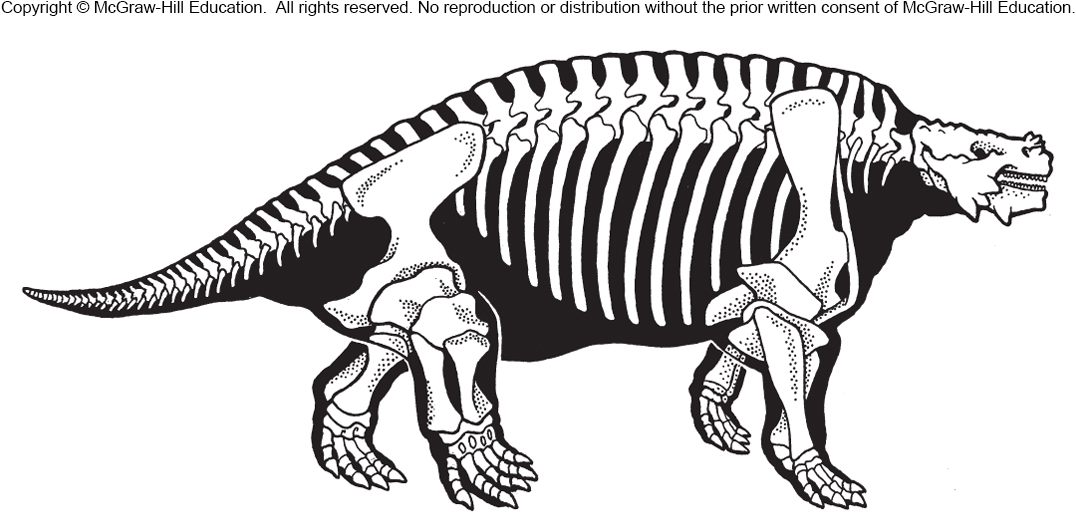 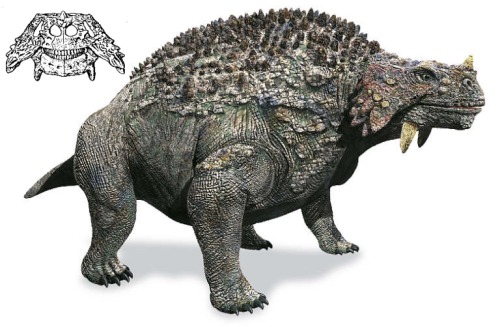 Russia ~ 250 Ma
Turtles – anapsids
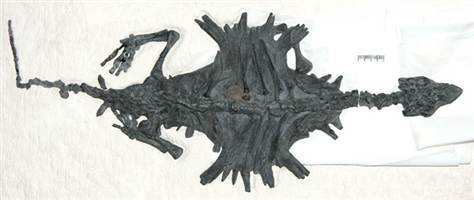 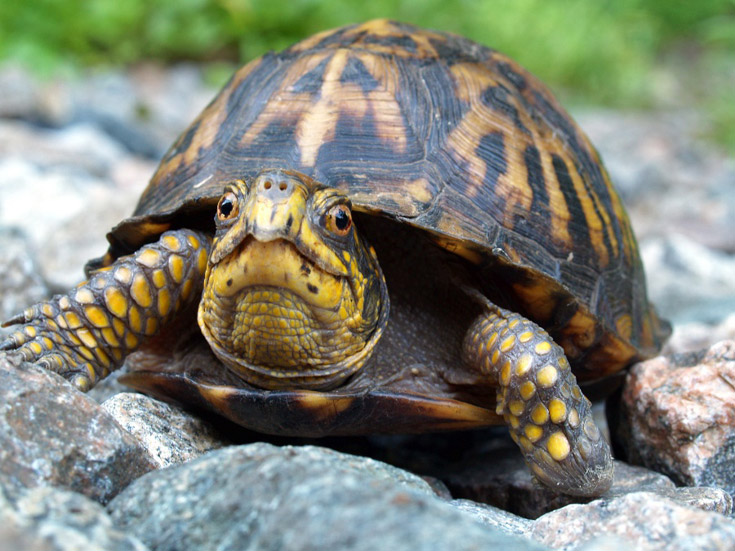 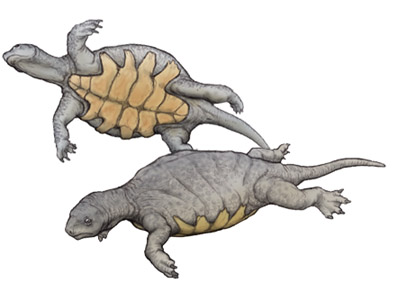 China – 220 Ma
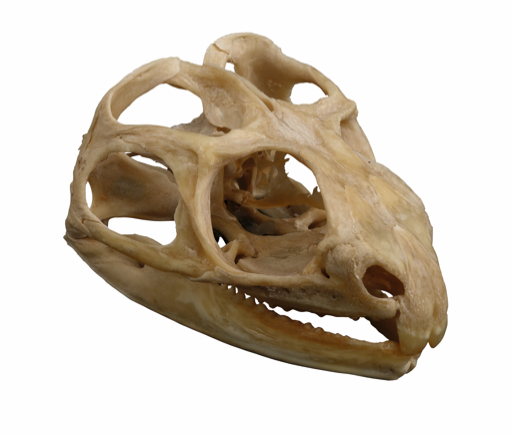 Diapsida
Archosauria
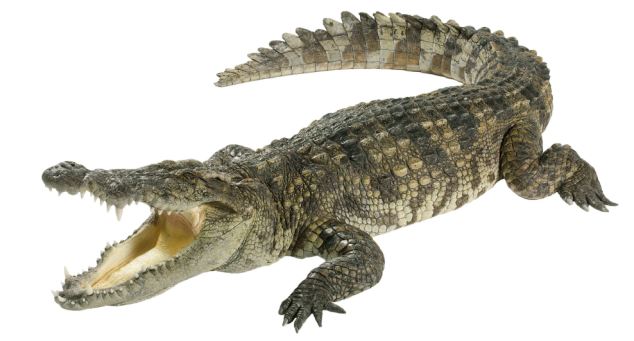 Squamata
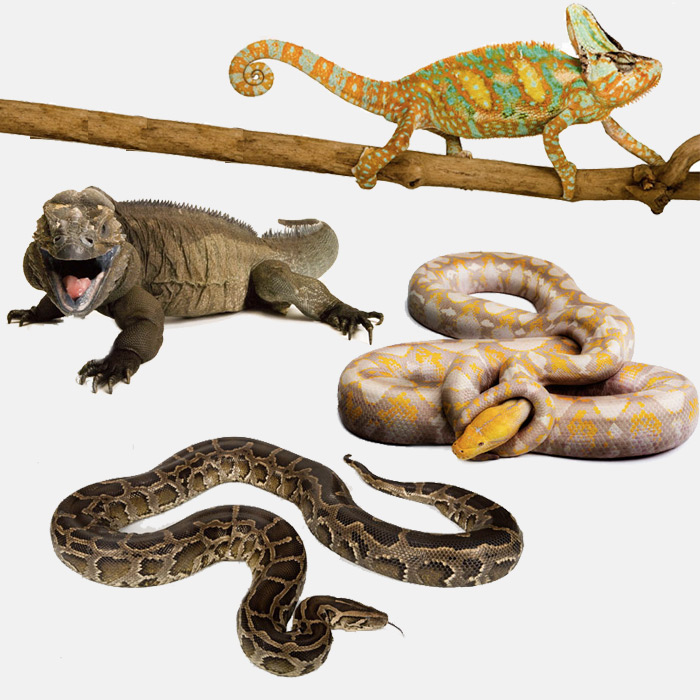 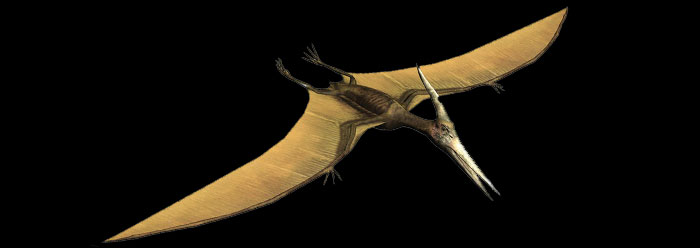 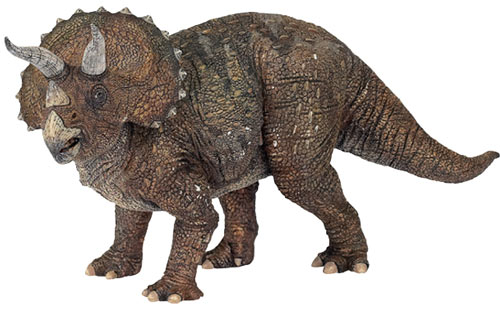 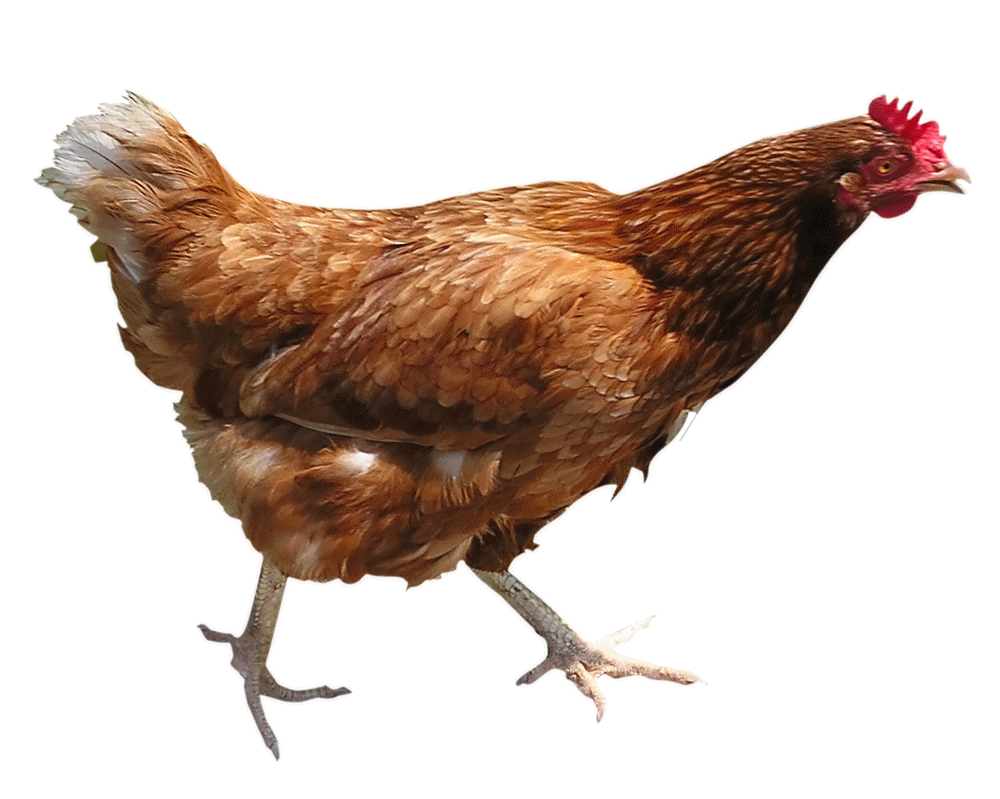 Dinosauria – Dominate Terrestrial Vert for 135 Ma
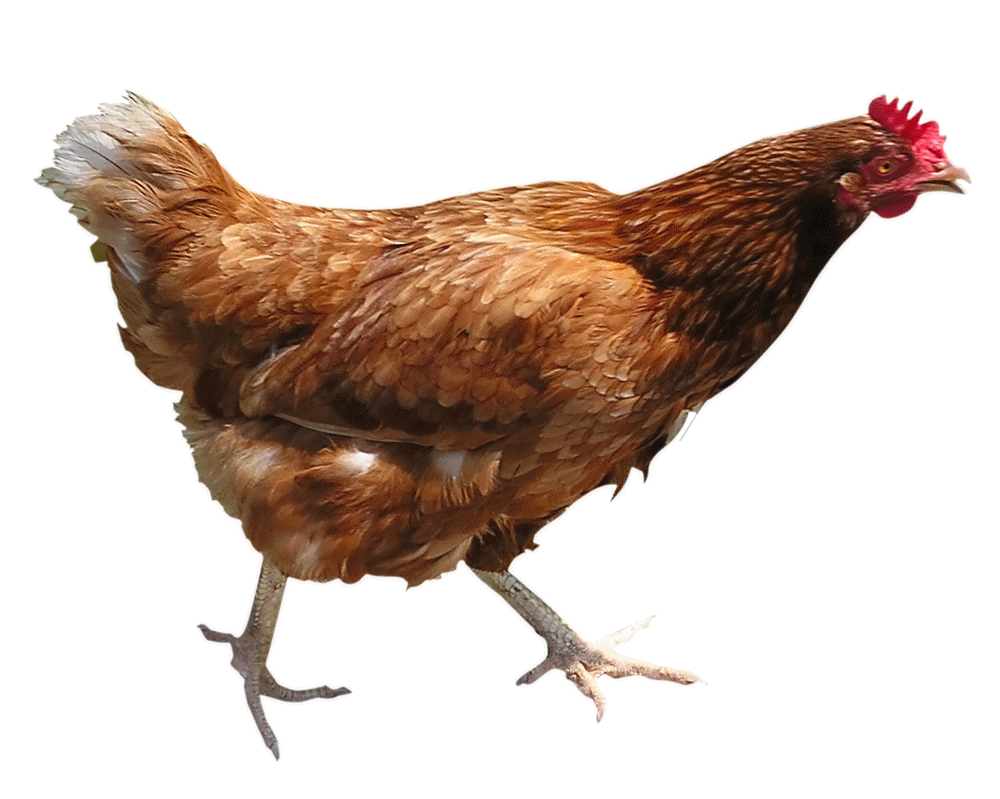 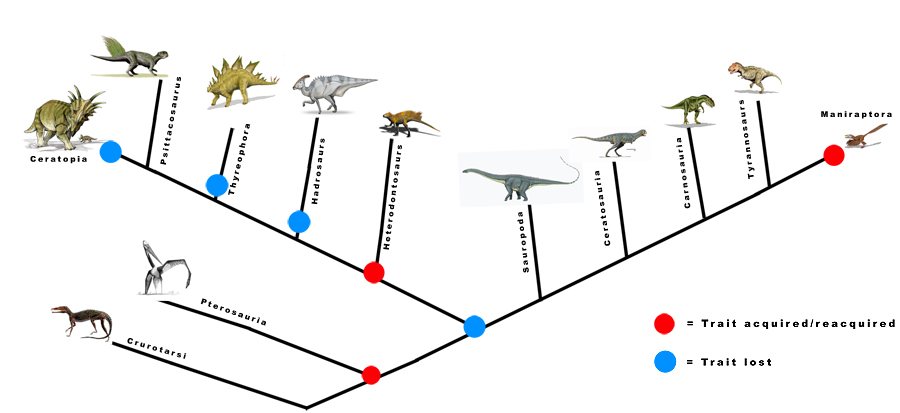 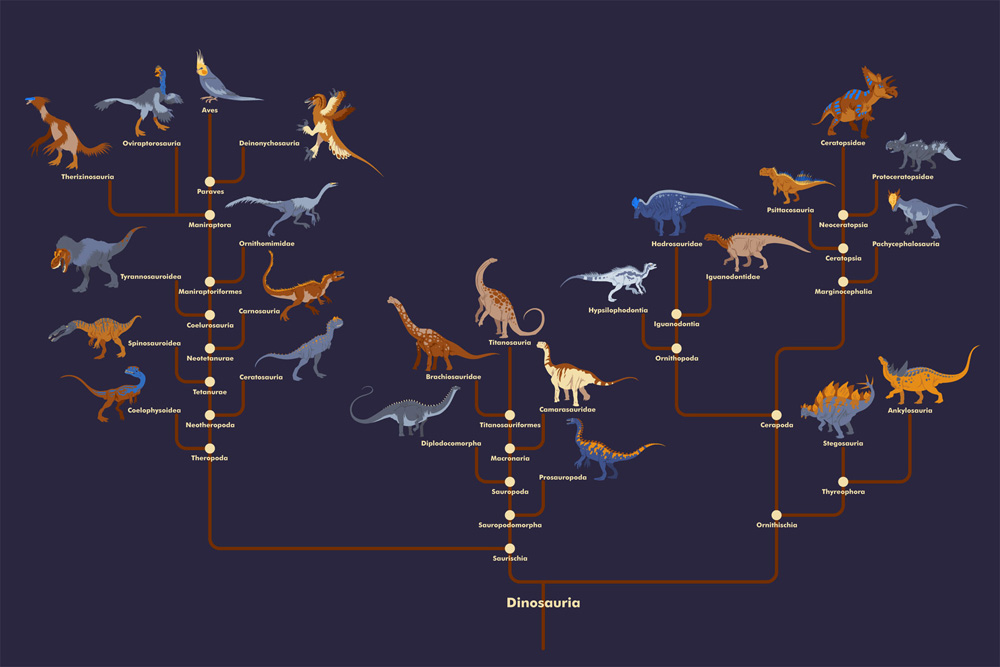 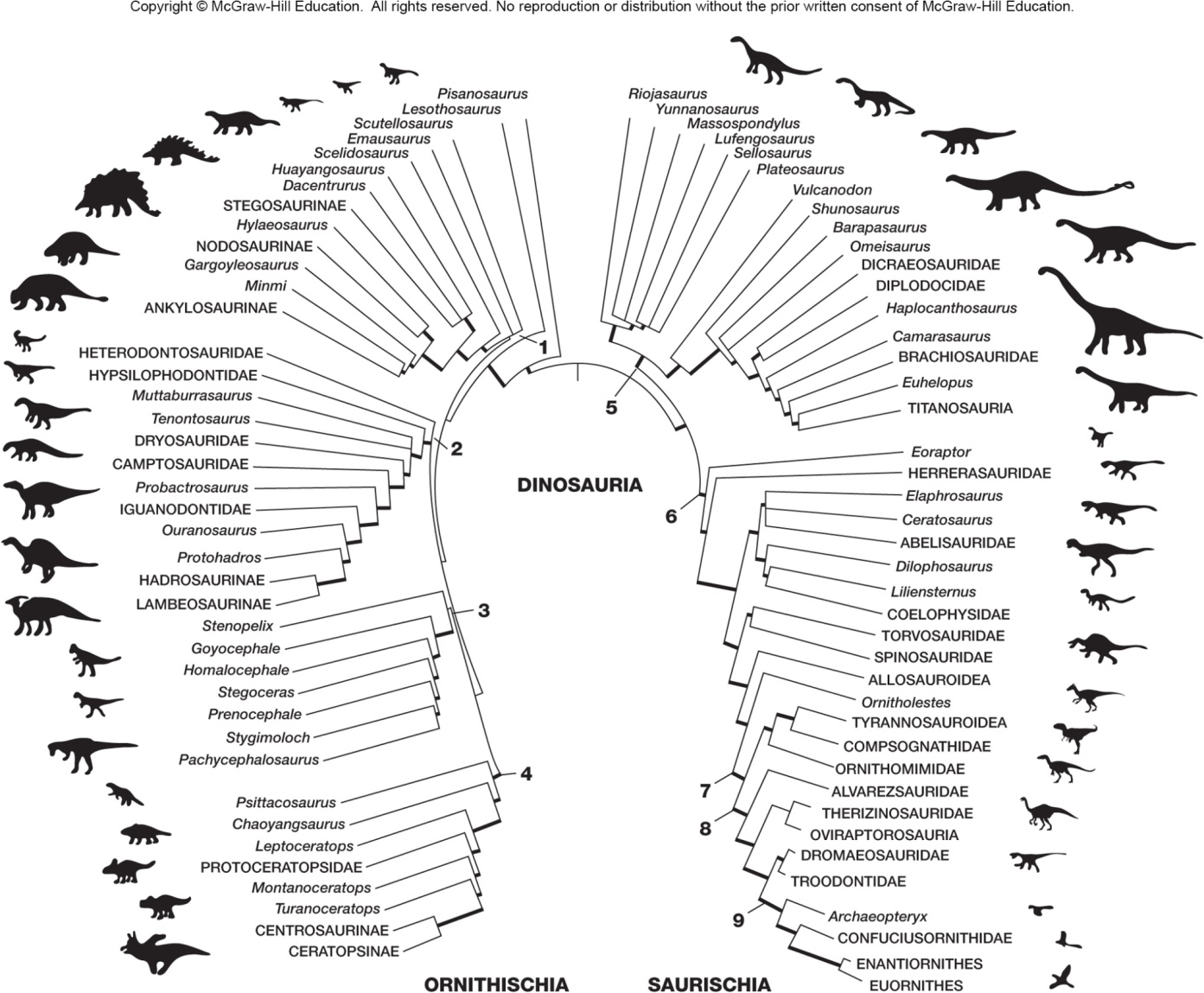 Saurischia			Ornithischia
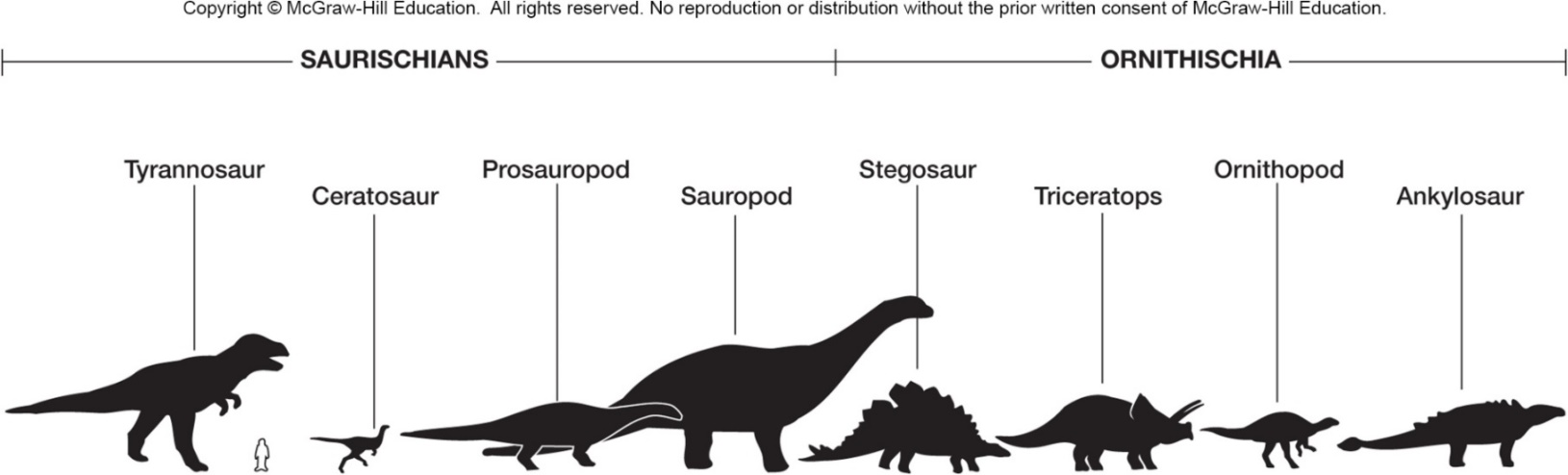 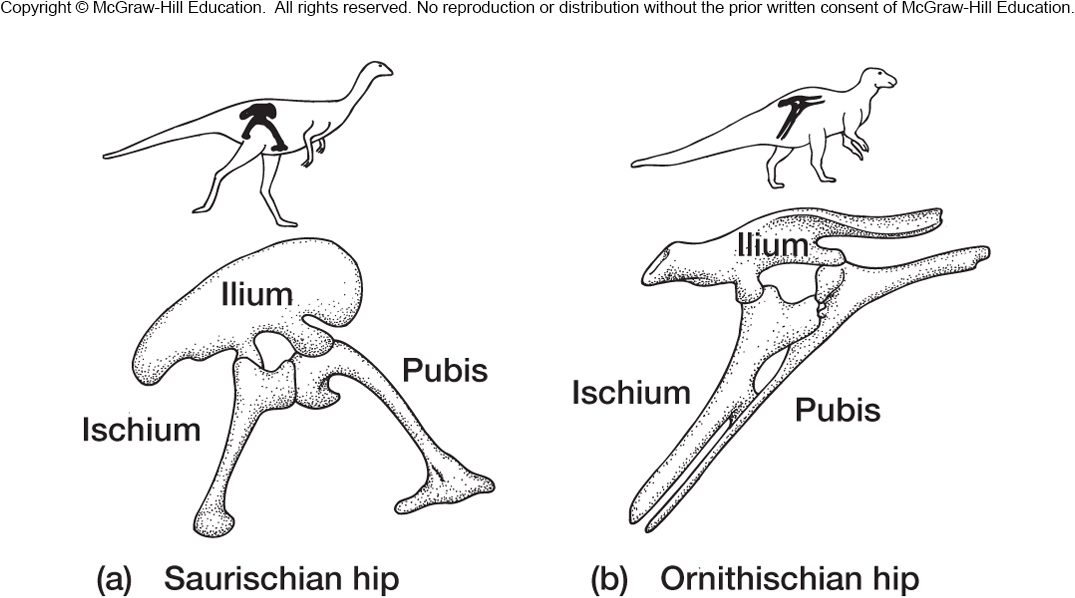 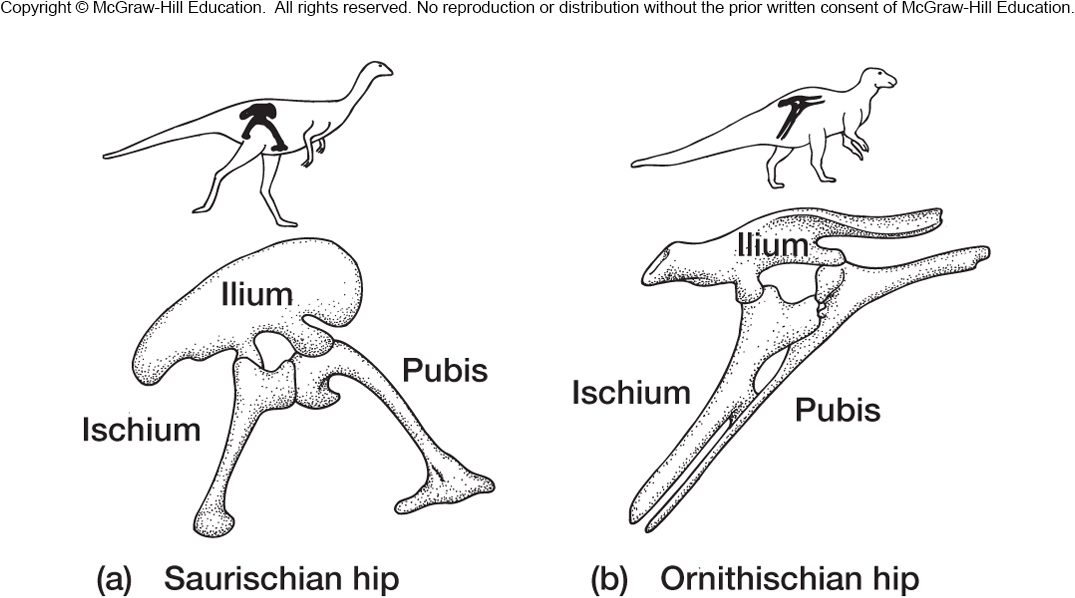 Theropoda
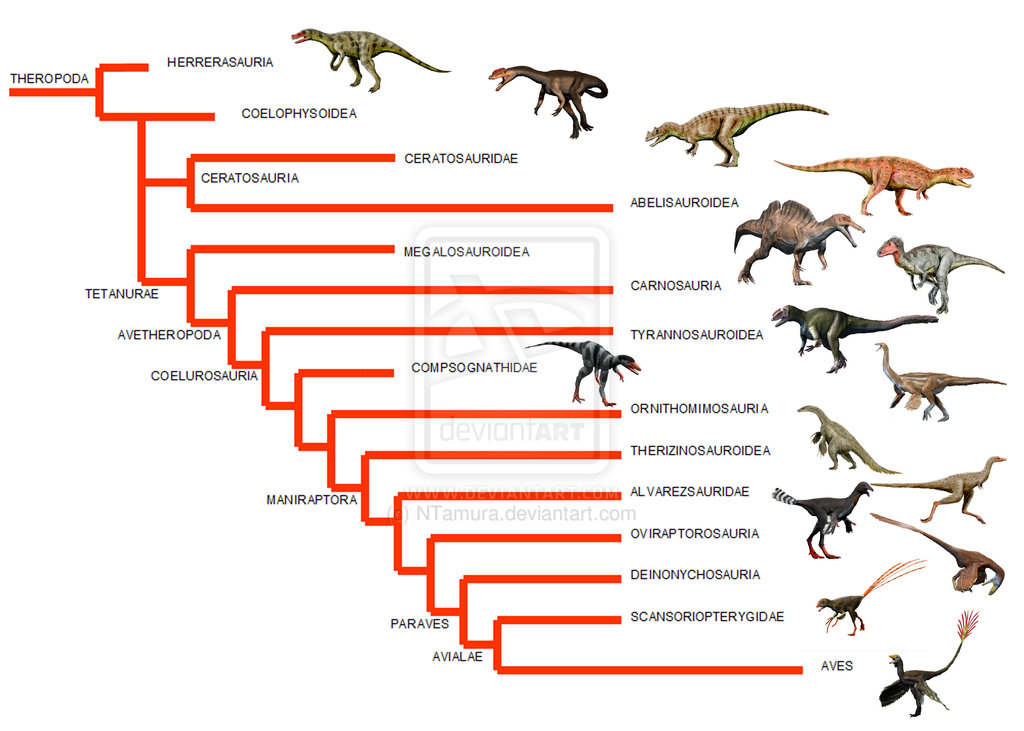 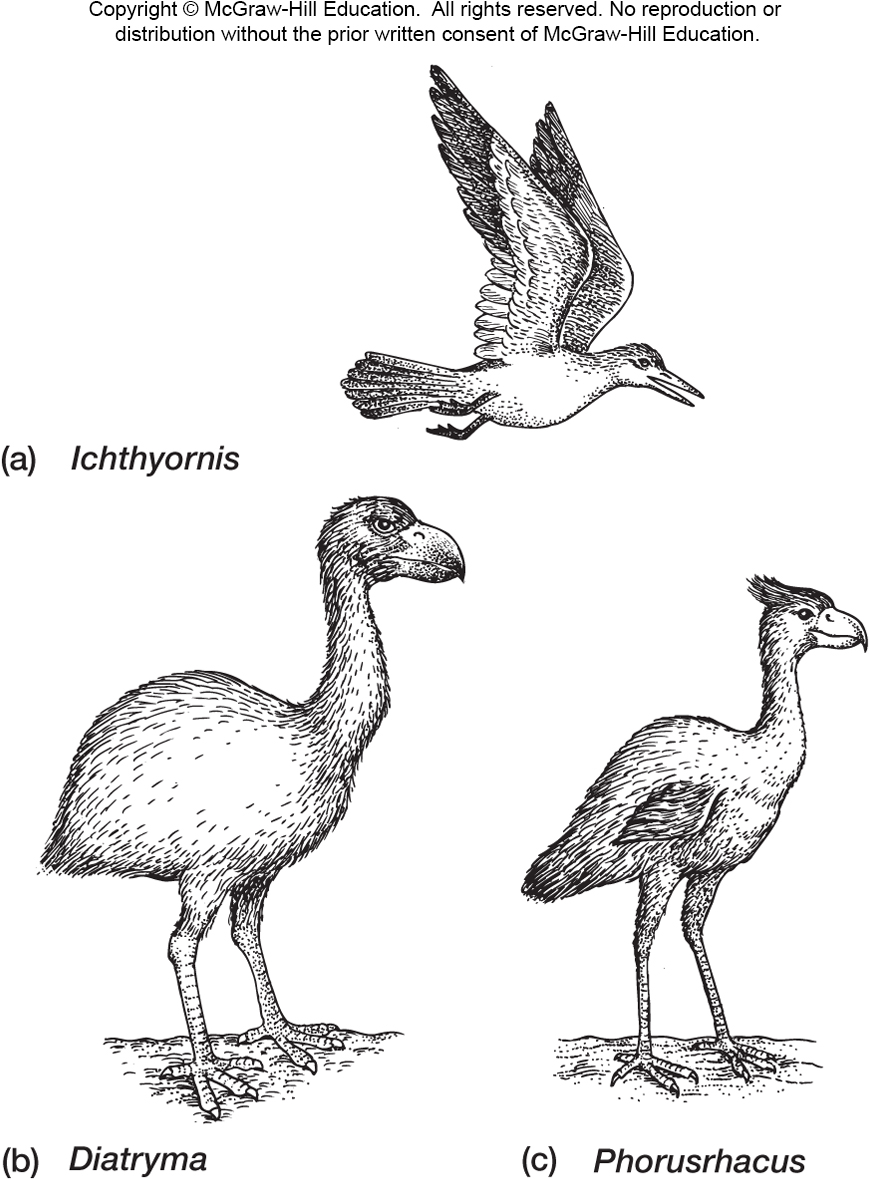 The Origin of Birds – The Great Transition
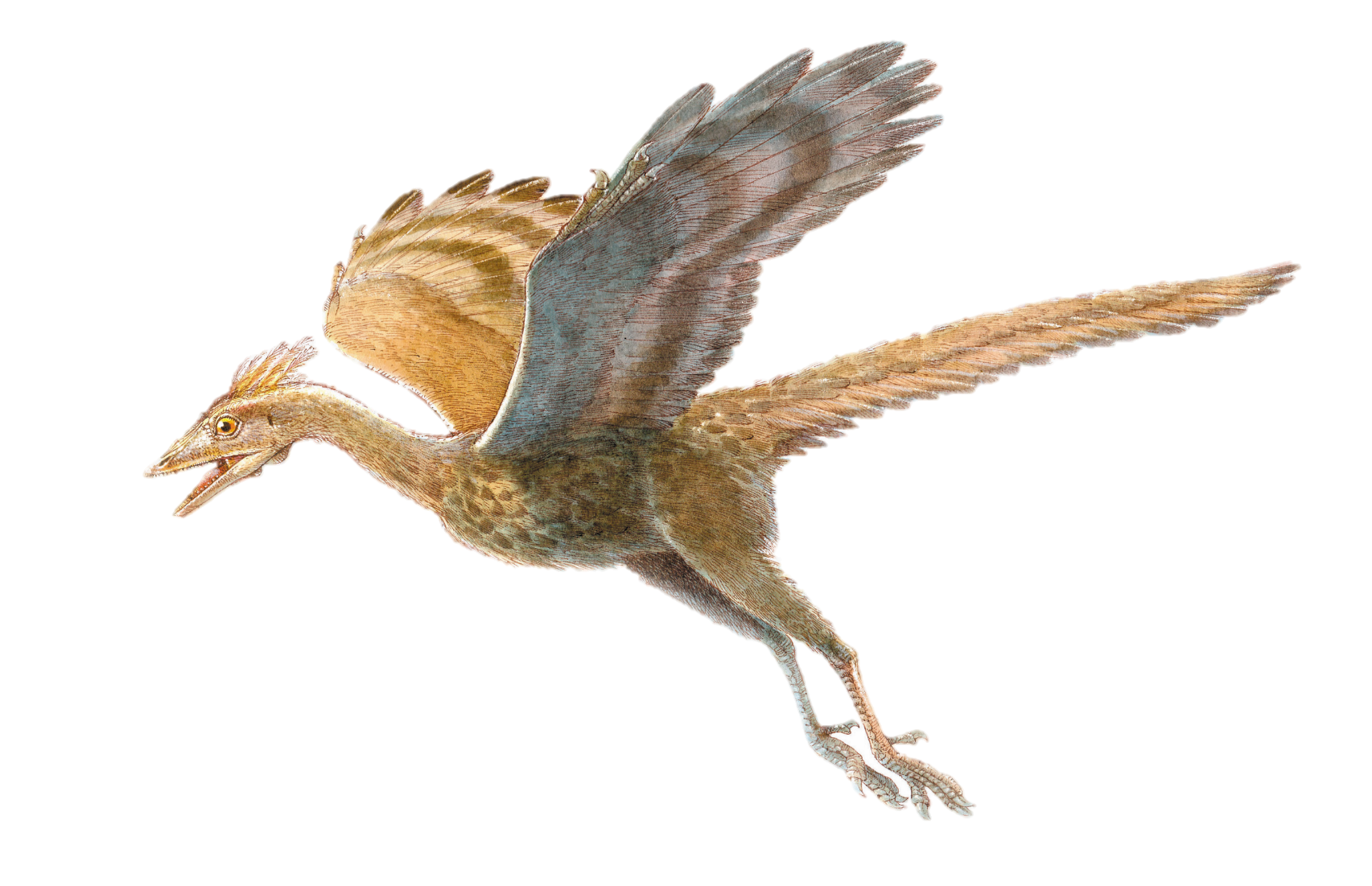 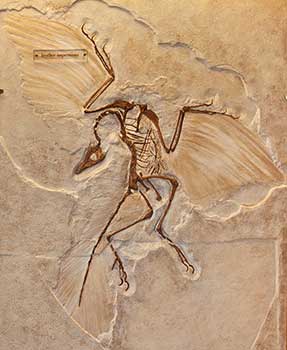 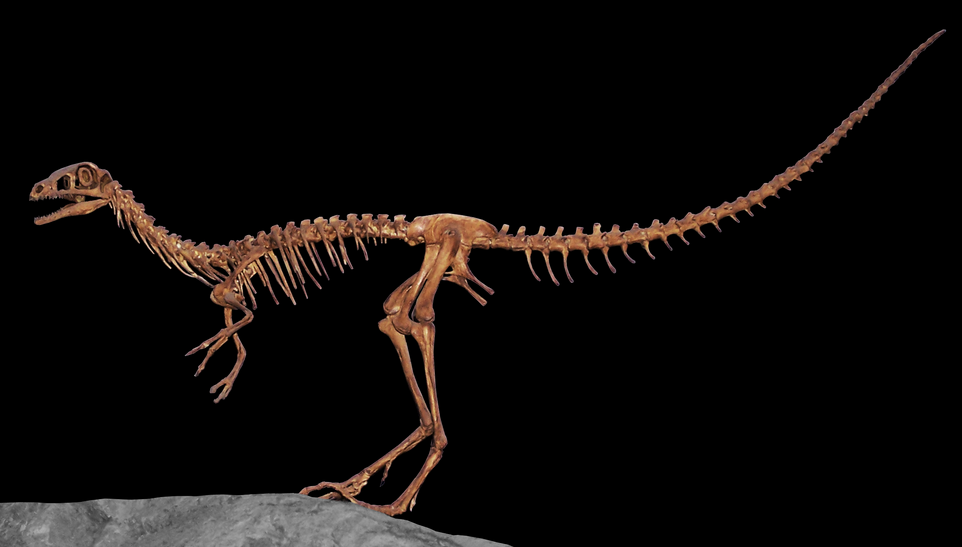 Compsognathus – 150 Ma – Europe
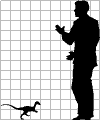 Archaeopteryx – 150 Ma – Europe
Modern Birds – roughly 10,000 living species
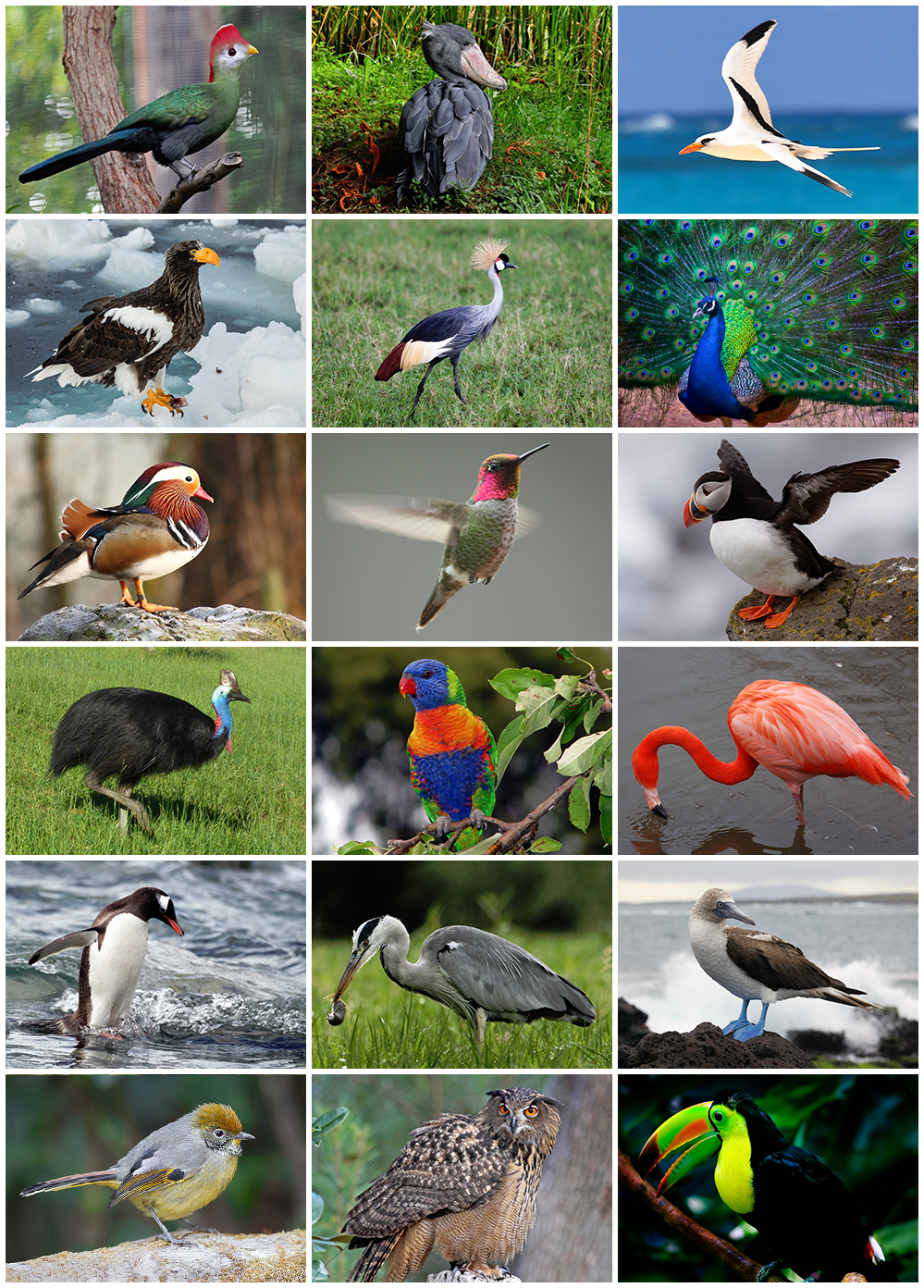 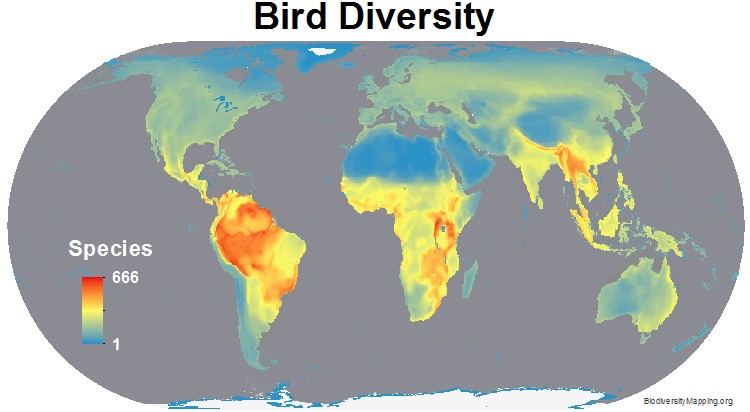 Distribution
[Speaker Notes: FEATHERS 
AAAAAAAAAAAAAAAAAAAAH
Other 
Stuff. 

Big important transitional.]
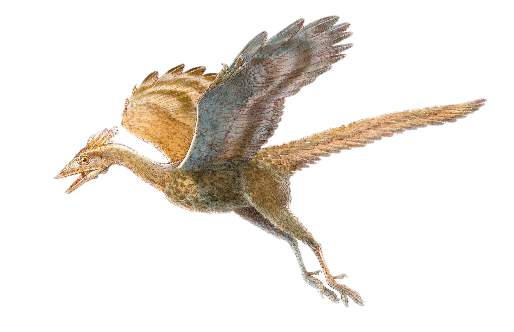 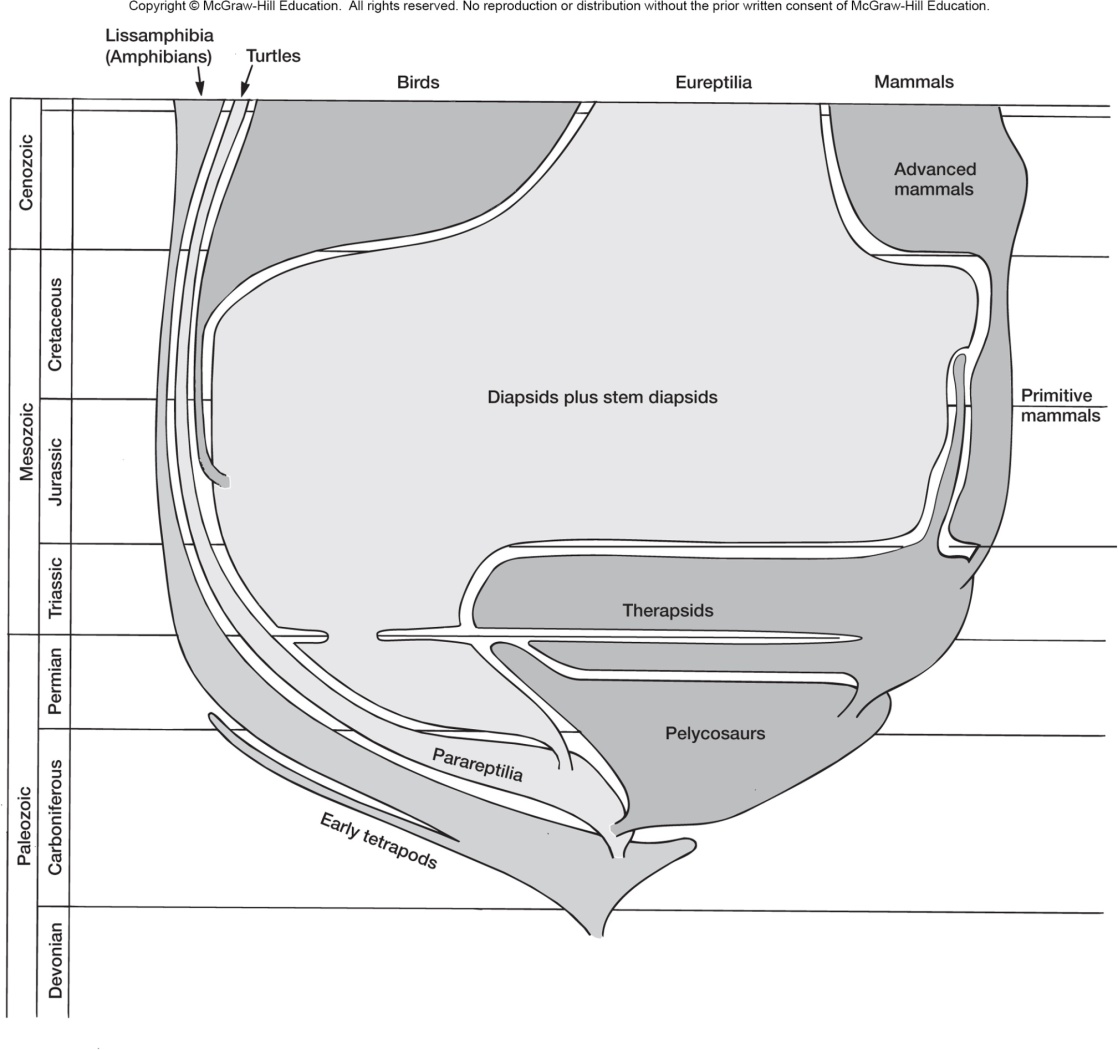 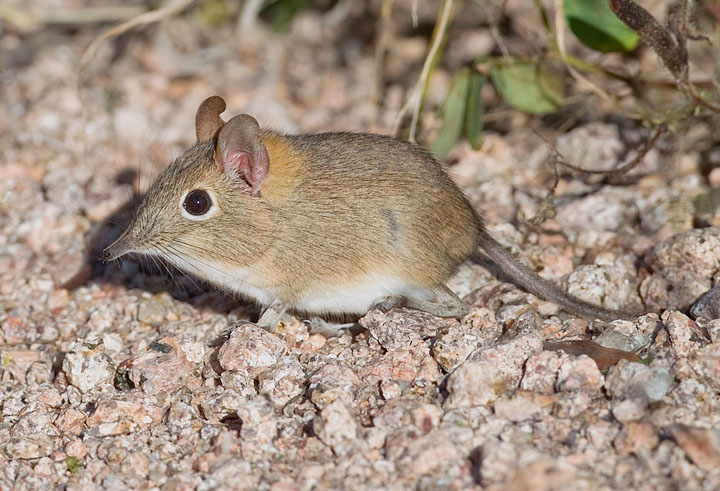 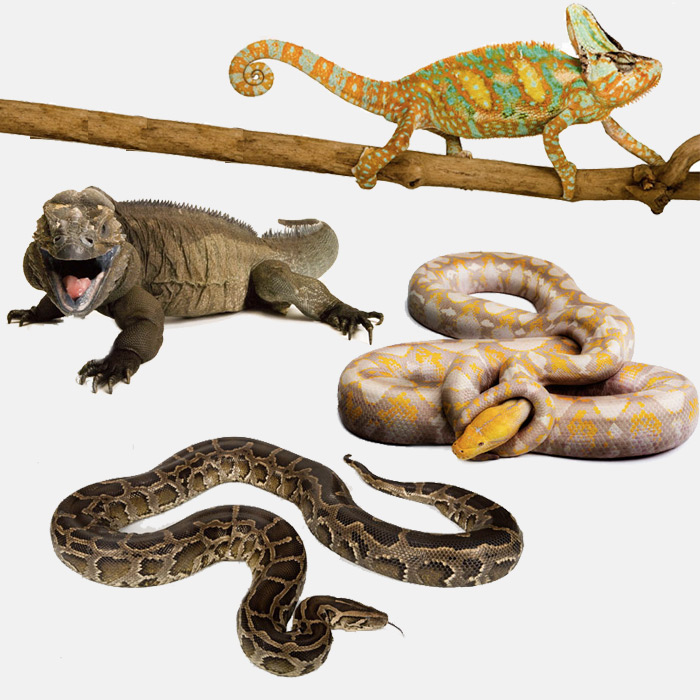 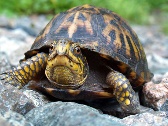 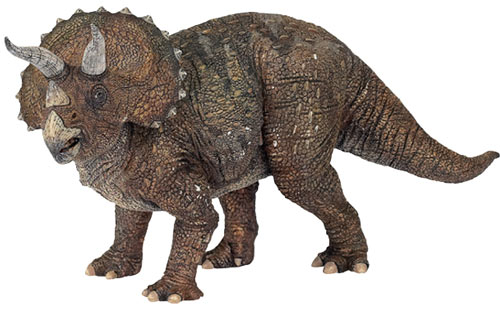 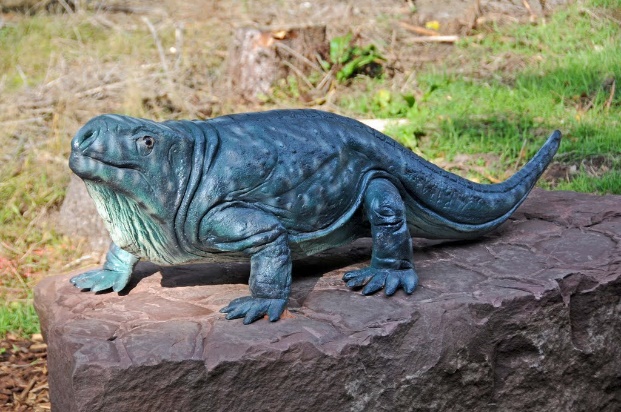 Permian Synapsids
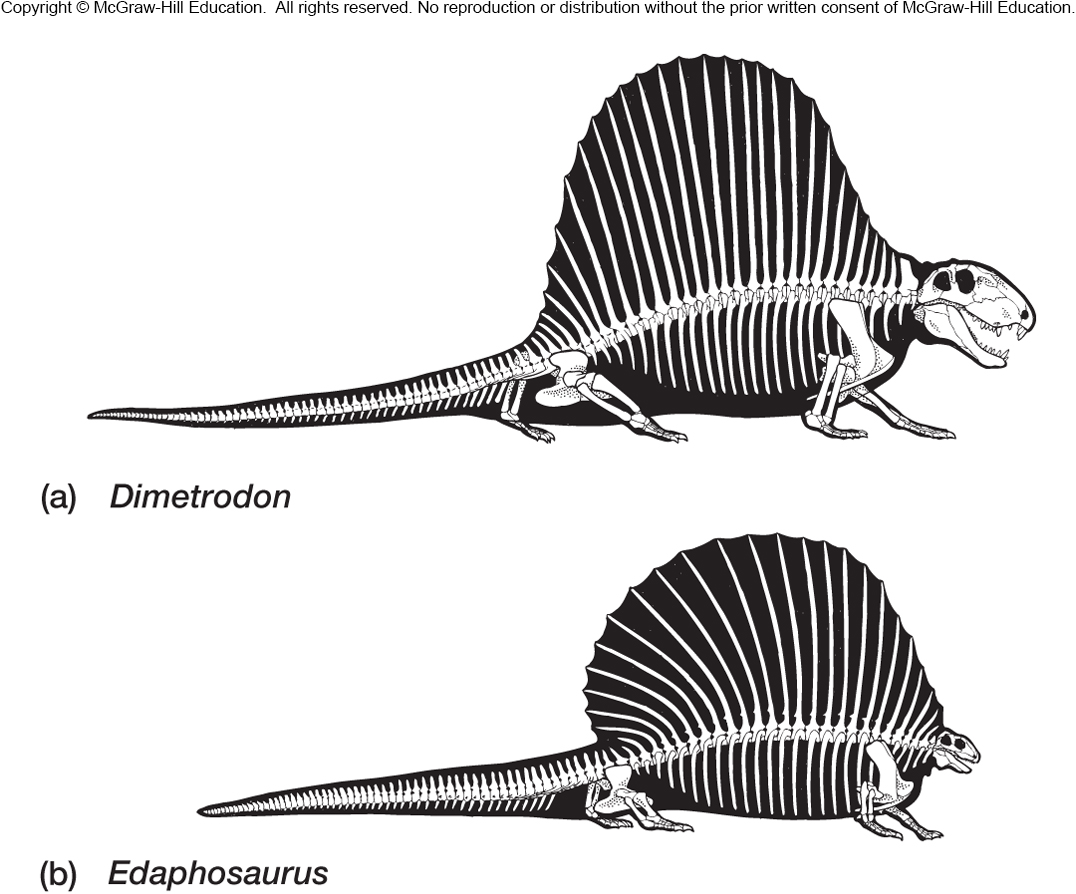 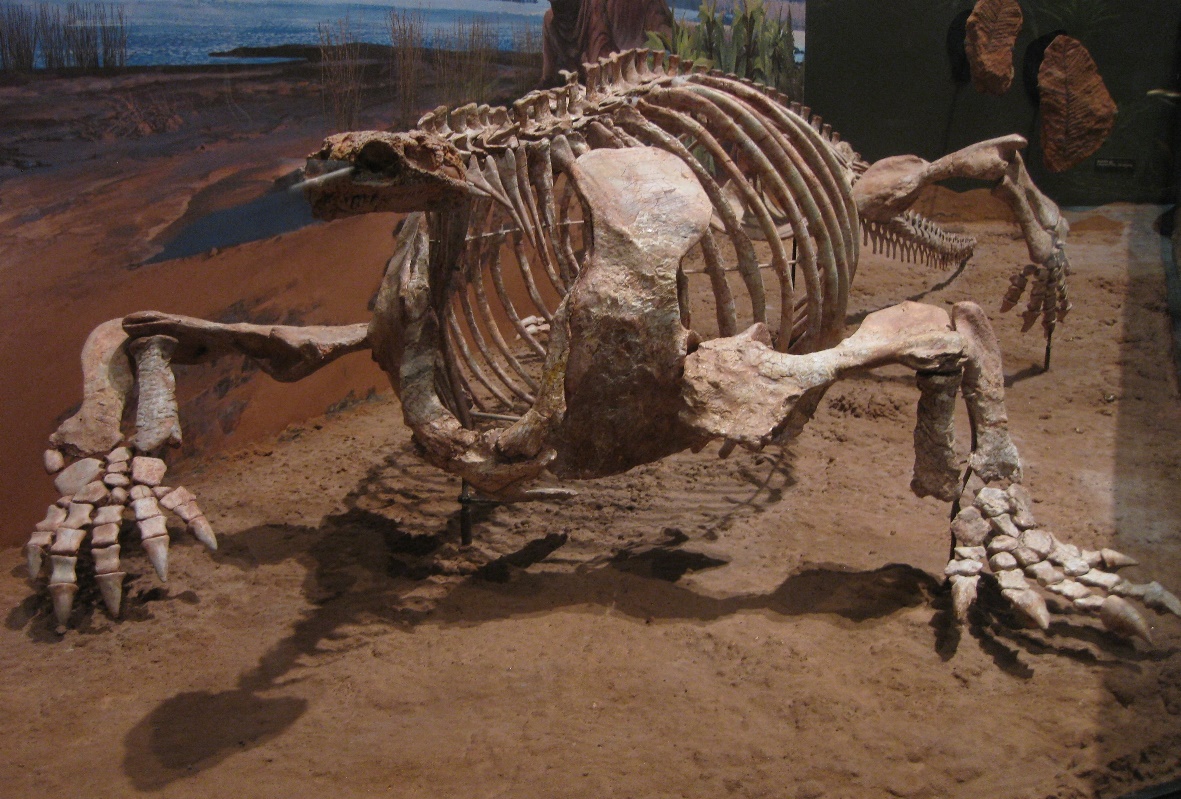 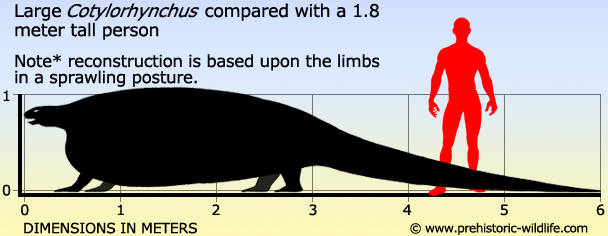 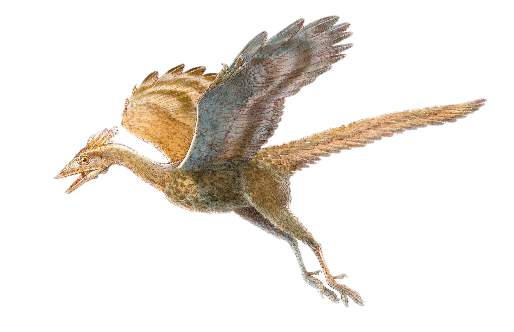 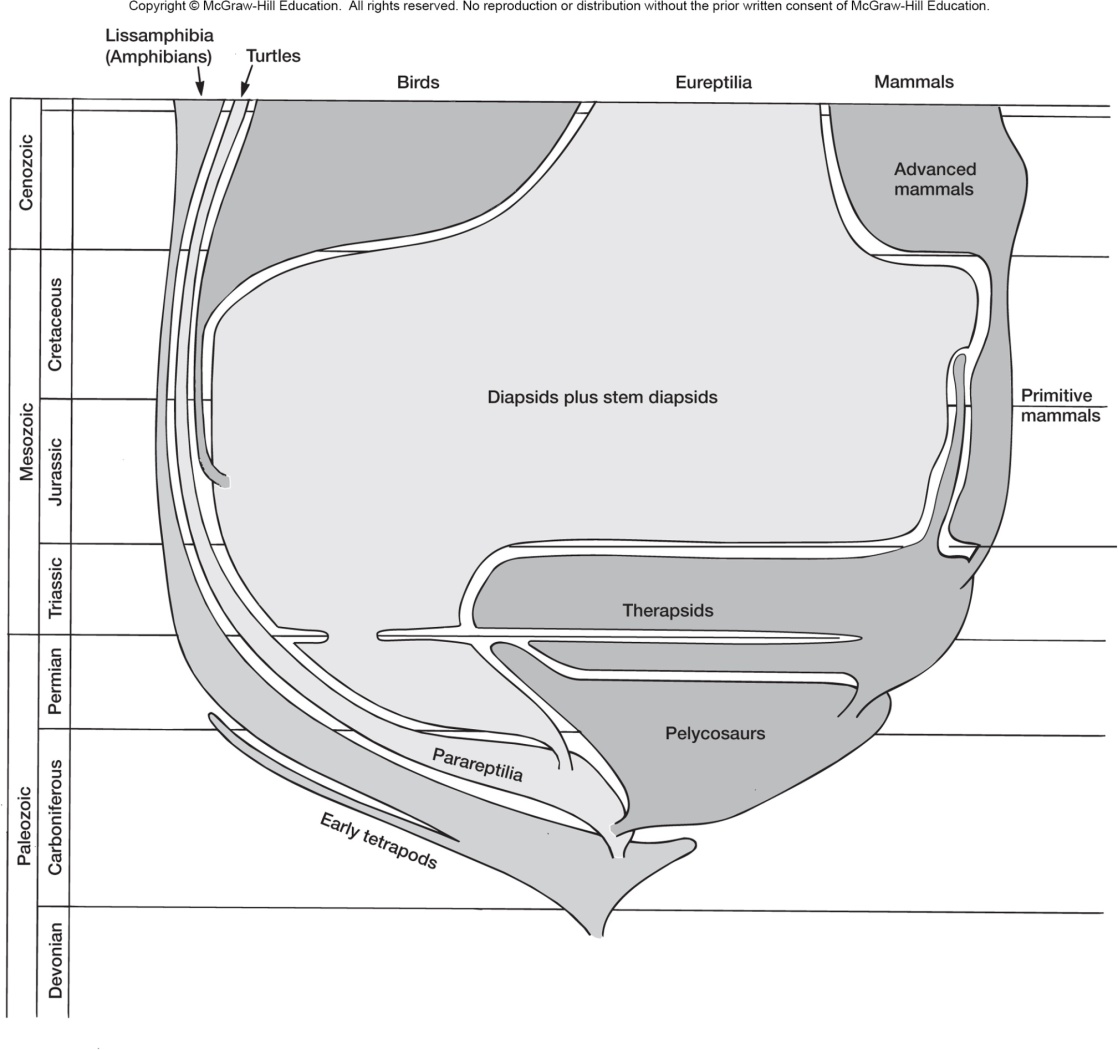 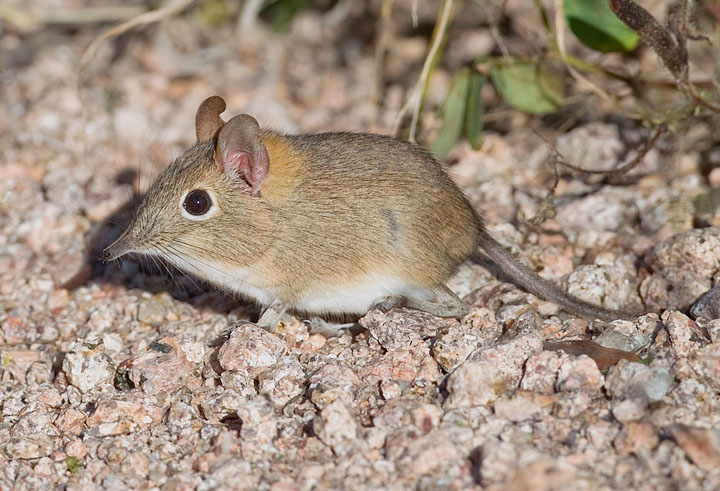 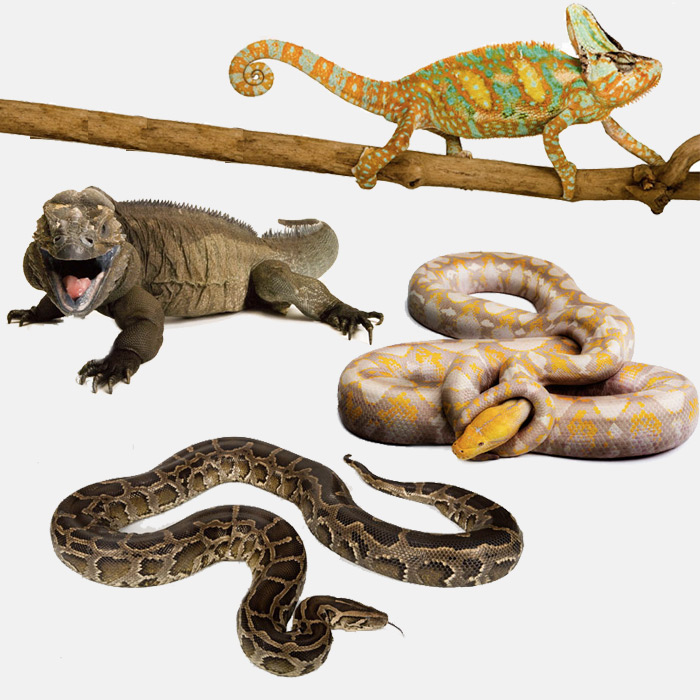 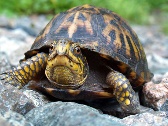 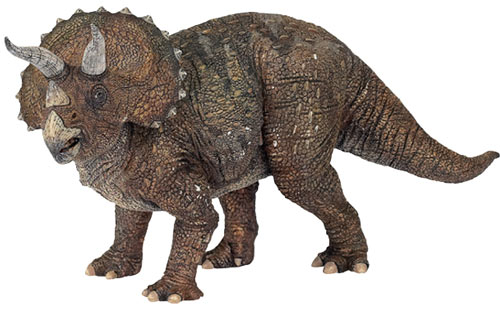 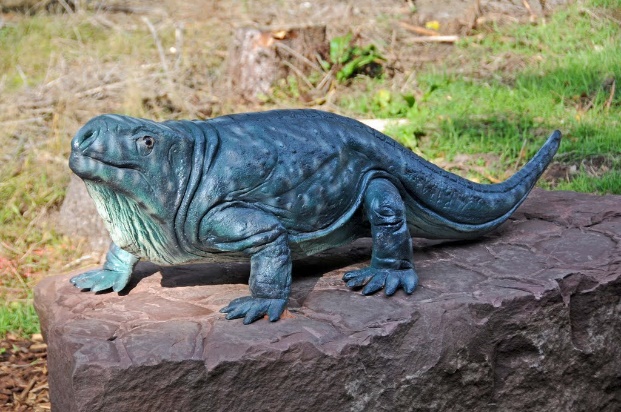 Mammals in the Mesozoic
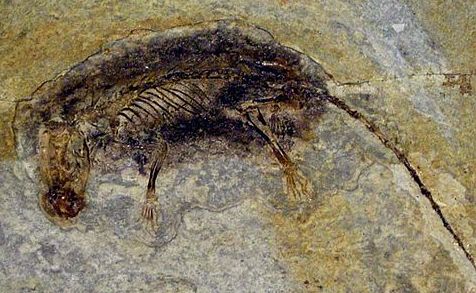 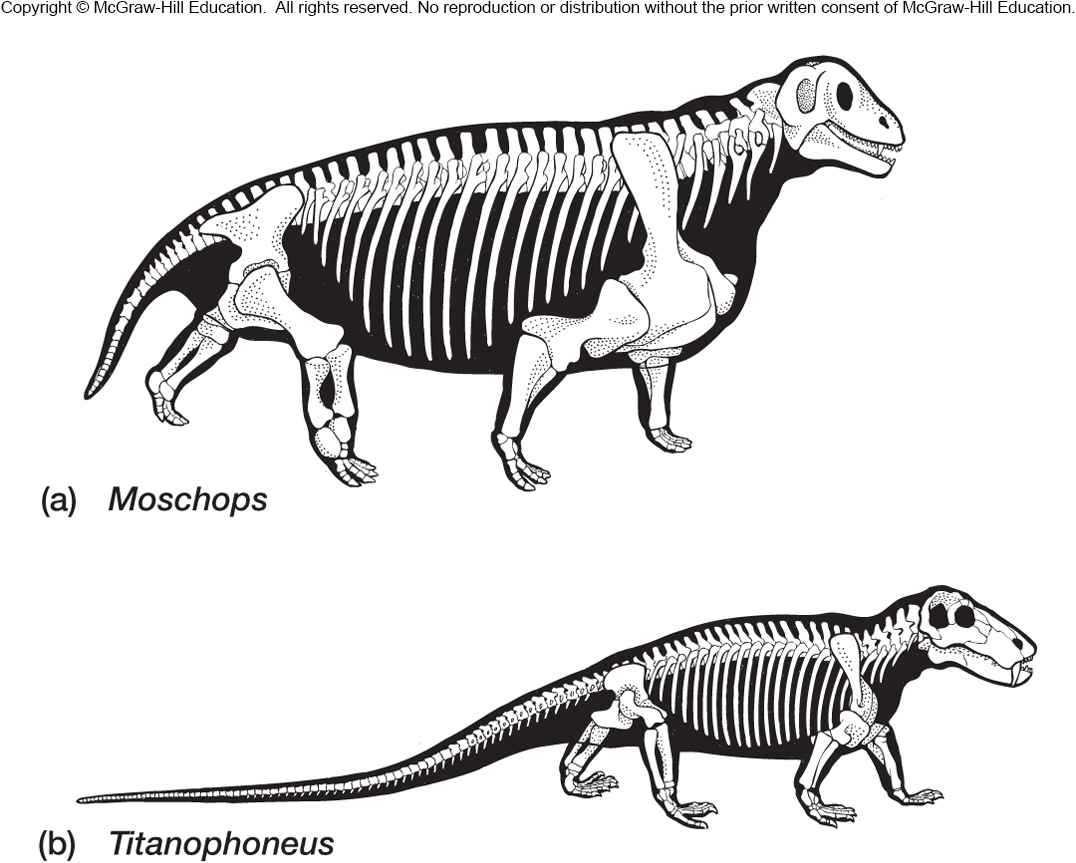 Eomaia – 125 Ma – China
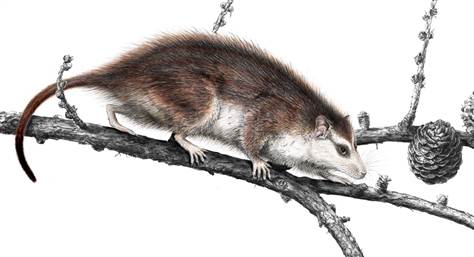 Triassic forms
Modern Mammals
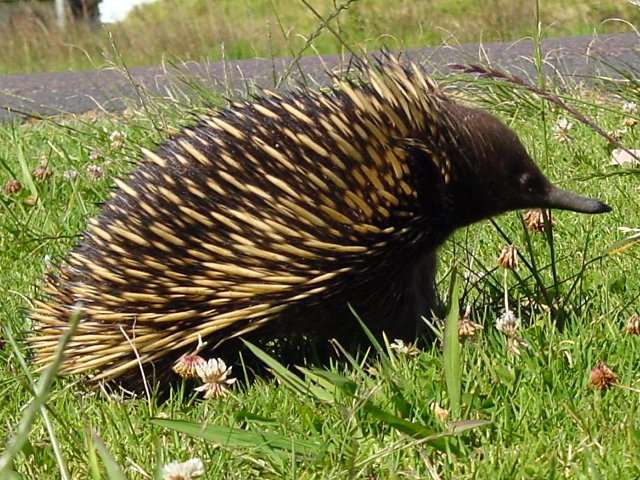 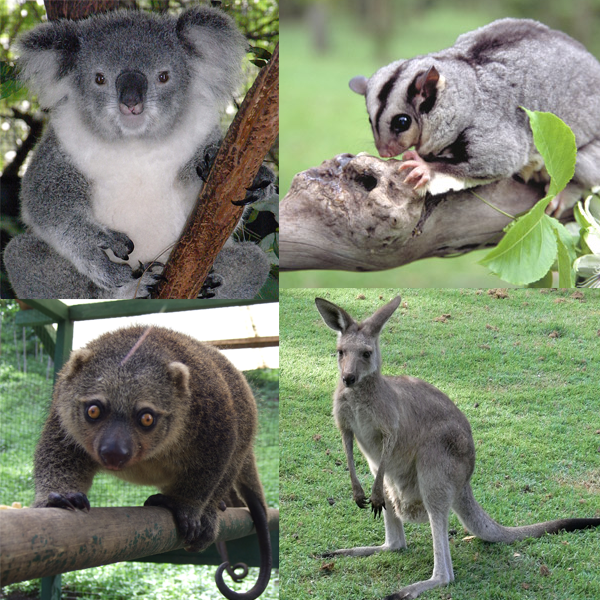 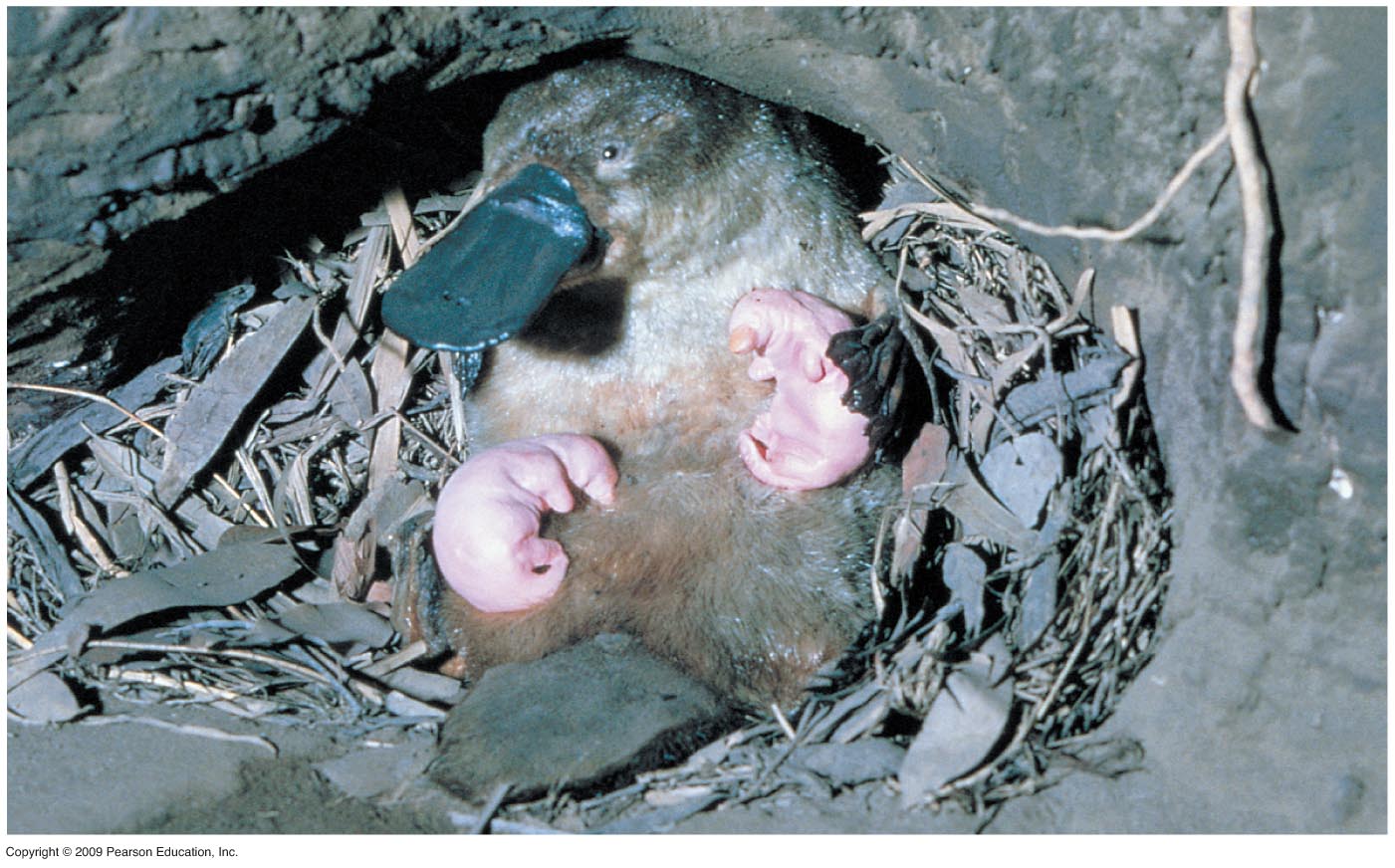 Monotremes ~ 5 Species
Marsupials ~ 330 species
Placental Mammals, over 5,000 species
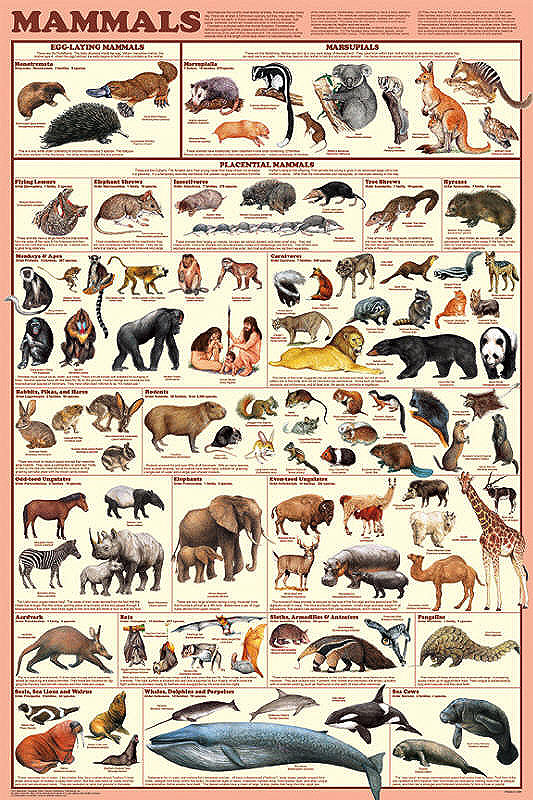 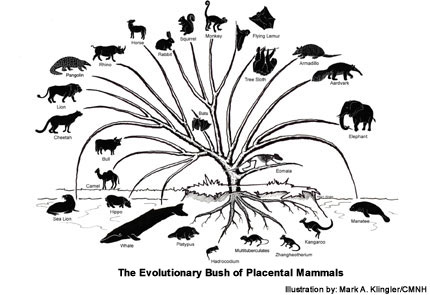 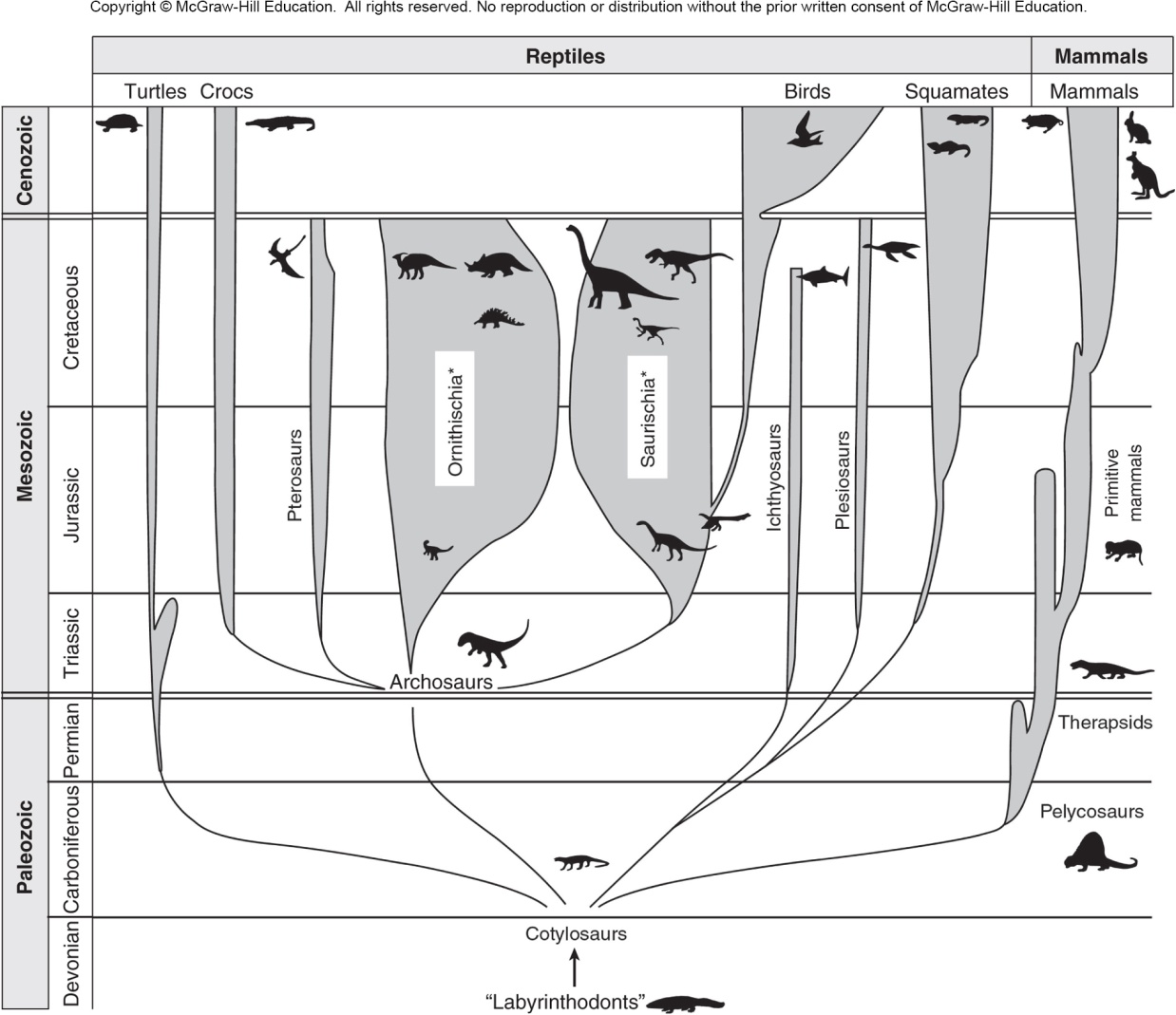 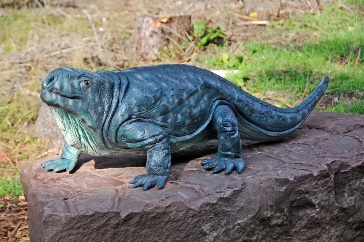 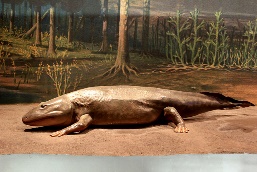